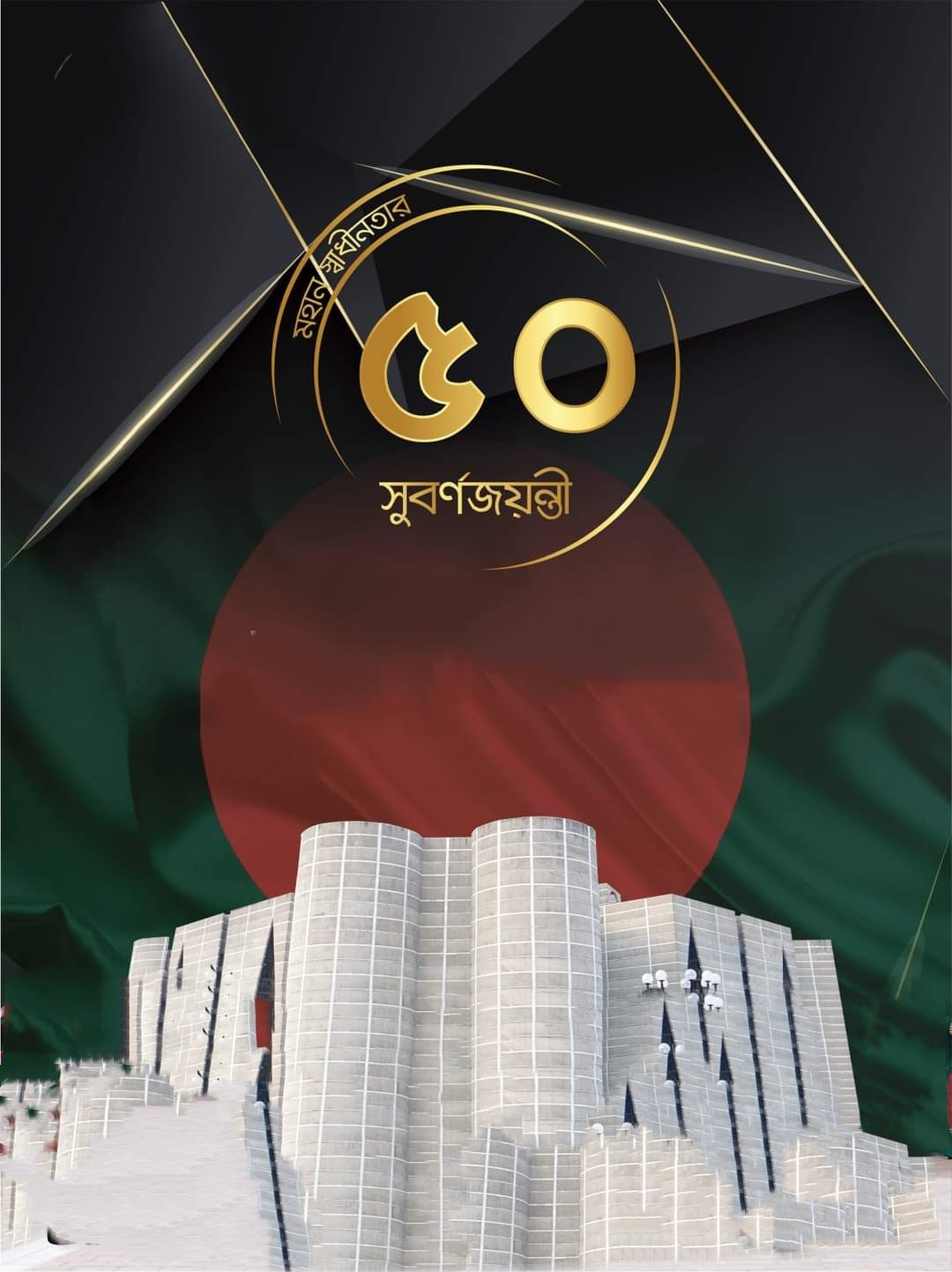 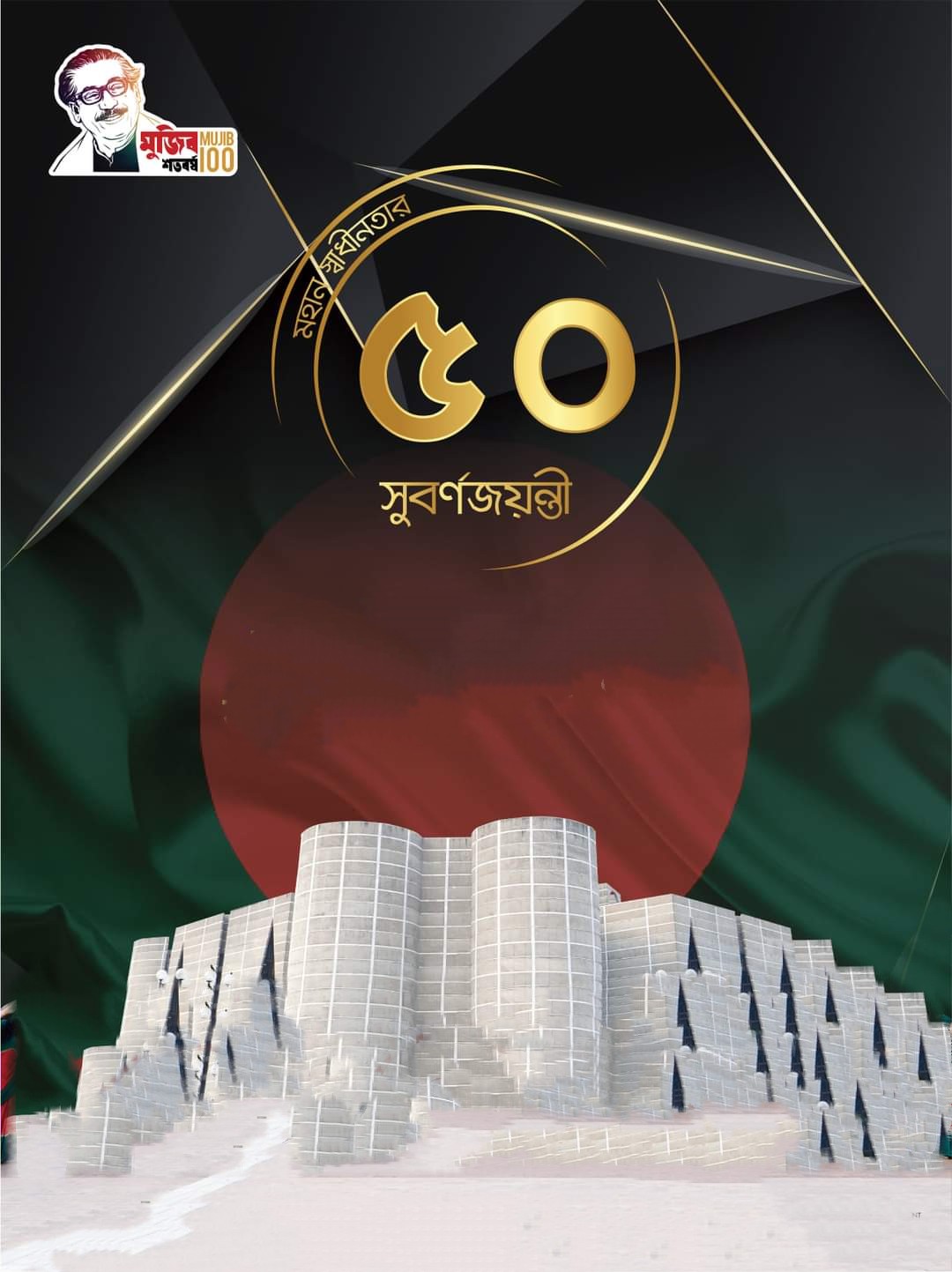 স্বাগতম
স্বল্পোন্নত দেশ থেকে উন্নয়নশীল বাংলাদেশ
উপজেলা শিক্ষা অফিস  বিশ্বম্ভরপুর , সুনামগঞ্জ
শিক্ষা নিয়ে গড়বো দেশশেখ হাসিনার বাংলাদেশ ।
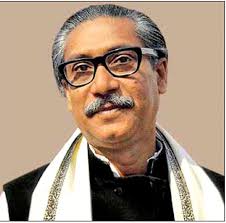 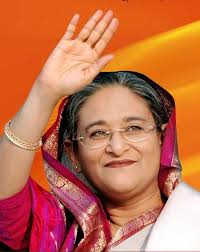 মানসম্মত শিক্ষা শেখ হাসিনার দীক্ষা
প্রাথমিক ও গণশিক্ষা মন্ত্রনালয়
উপানুষ্ঠানিক শিক্ষা ব্যুরো
প্রাথমিক শিক্ষা অধিদপ্তর ( ডিপিই)
জাতীয় প্রাথমিক শিক্ষা একাডেমি ( নেপ )
বিভাগীয় প্রাথমিক শিক্ষা অফিস
জেলা উপানুষ্ঠানিক শিক্ষা ব্যুরো
জেলা প্রাথমিক শিক্ষা অফিস
পিটিআই
উপজেলা শিক্ষা অফিস
ইউআরসি
প্রাথমিক বিদ্যালয়
ভূমিকা
সুনামগঞ্জ জেলার বিশ্বম্ভরপুর উপজেলা ভারতের মেঘালয় পাহাড়ে (খাসিয়া/জৈন্তা অংশ) উত্তরাংশে পাদদেশে অবস্থিত । সম্ভাবনাময় অথচ পশ্চাৎপদ হাওড়-বাওরে ভরপুর, যা নৈসর্গিক সৌন্দর্যের লীলাভূমি অপরূপ সৌন্দর্য ও পাখির কলরবে মুখরিত।  উচু ভূমি আর দক্ষিনাংশে হাওড় এই উপজেলাকে দিয়েছে এক বৈচিত্রময় সৌন্দর্য । হাওর-বাওর, নদী-নালা, খাল-বিল ও সমতলভূমির বৈচিত্রে ভরপুর সুনামগঞ্জ জেলার বিশ্বম্ভরপুর উপজেলায় প্রাকৃতিক ও অর্থনৈতিক হাজারোপ্রতিবন্ধকতা সত্ত্বেও শিক্ষার্থী, শিক্ষক, অভিভাবক, বিদ্যালয় সংশ্লিষ্টজন এবং প্রাথমিক শিক্ষা বিভাগীয় কর্মকর্তা কর্মচারীদের আন্তরিক প্রচেষ্টায় প্রাথমিক শিক্ষা ক্ষেত্রে অগ্রগতি উল্লেখ করার মতো। সরকারের বহুমখী উদ্যোগ এবং প্রাথমিক শিক্ষা সংশ্লিষ্ট অংশীজনদের কার্যকর অবদানে উপজেলা প্রাথমিক শিক্ষার পরিমানগত বিভিন্ন সূচকে (ভর্তির হার, প্রাথমিক শিক্ষার চক্র, সমাপনী হার, উপস্থিতির হার ইত্যাদি) উল্লেখযোগ্য অগ্রগতি হয়েছে।
করোনাকালীন শিক্ষা প্রতিষ্ঠান বন্ধ থাকলেও পাঠদান অব্যাহত রাখার জন্য প্রাথমিক শিক্ষায় উদ্যোগে

 ‘ঘরে বসে শিখি ’ 
টেলিভিশন  ও রেডিওতে পাঠদান
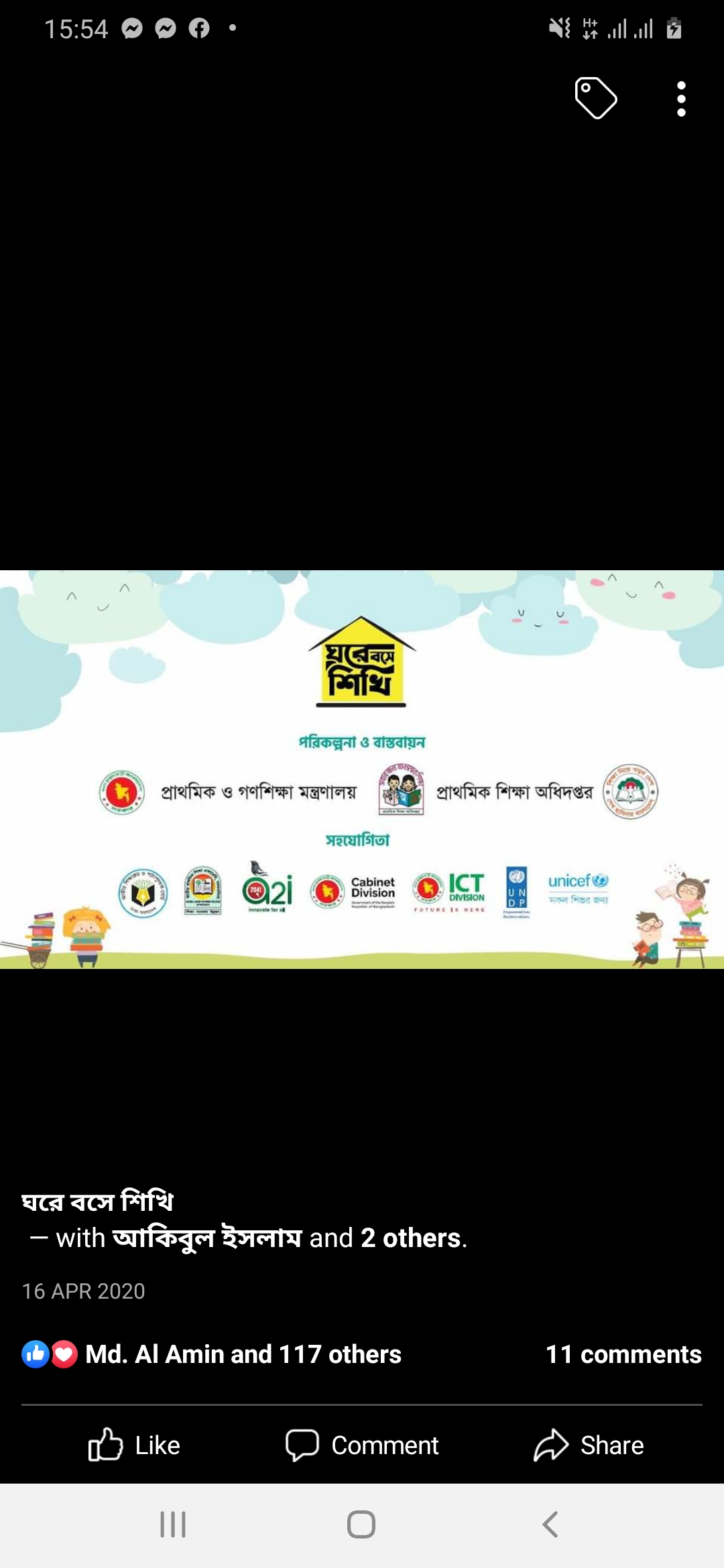 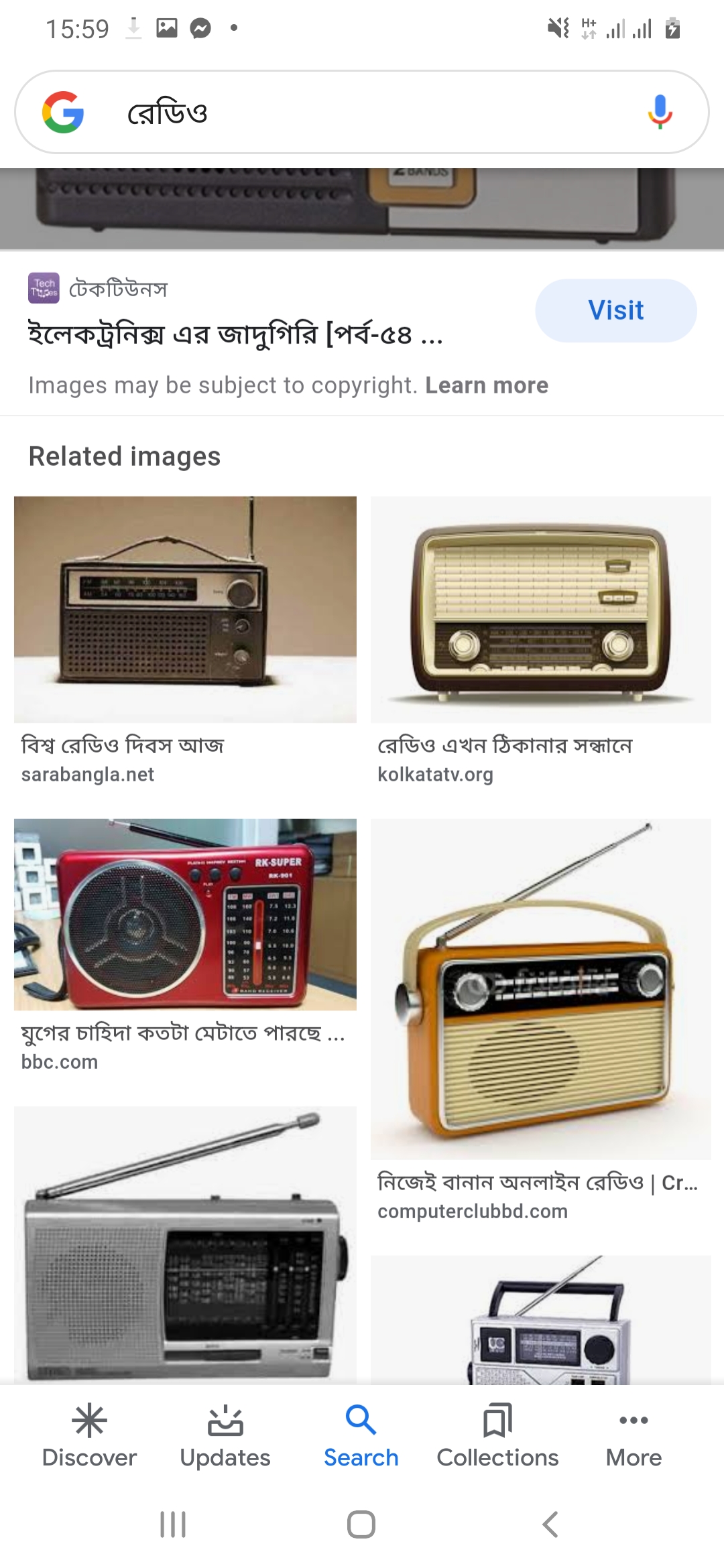 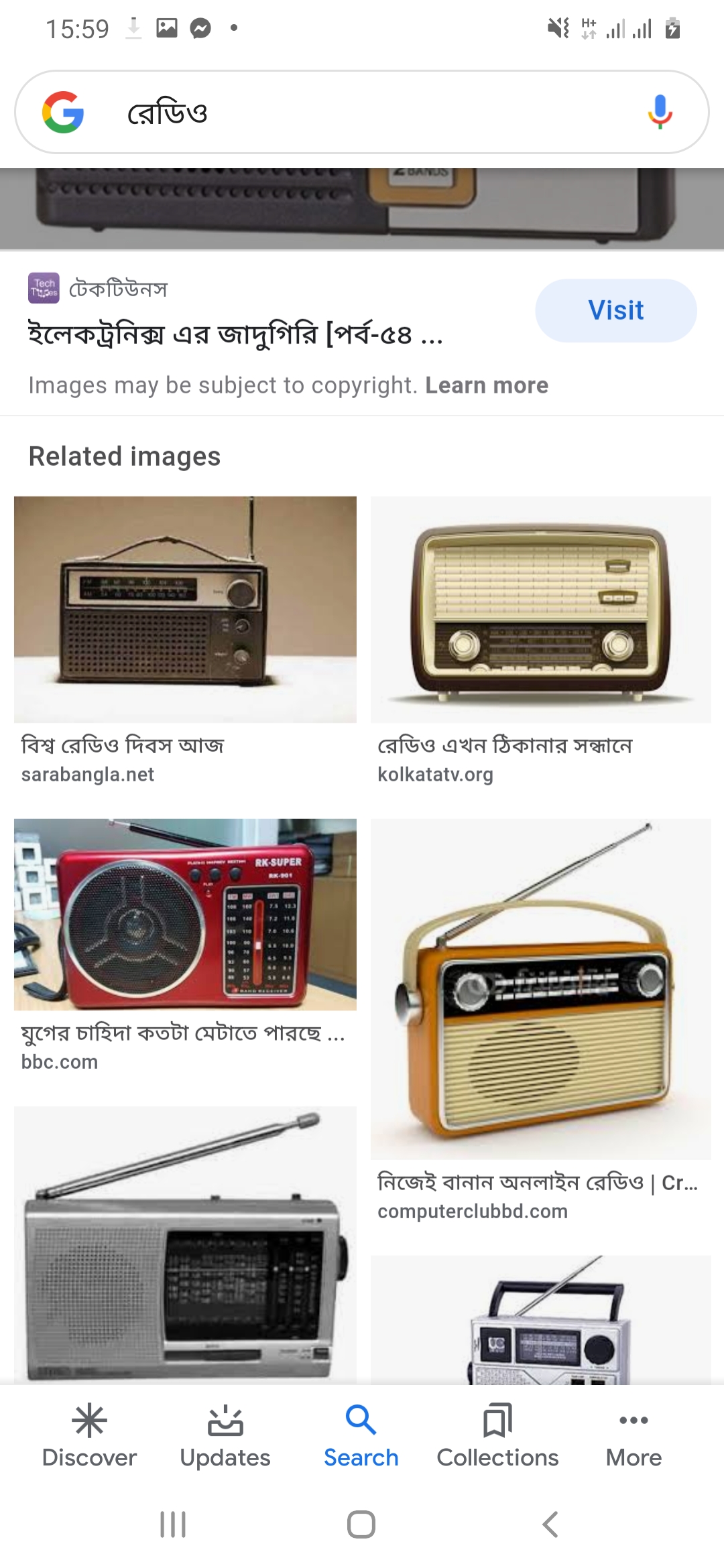 বিশ্বম্ভরপুর অনলাইন পাঠশালা
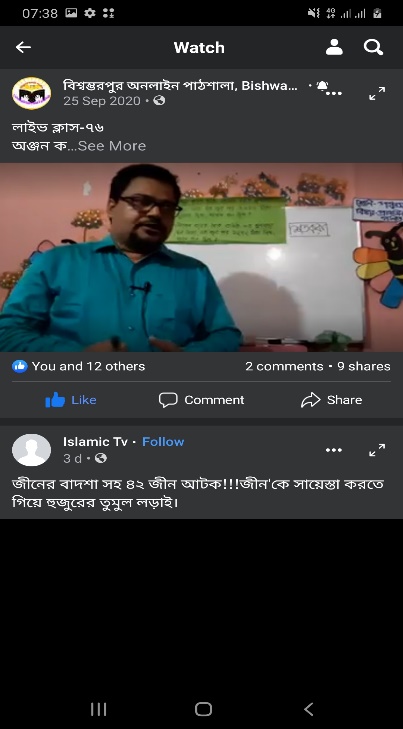 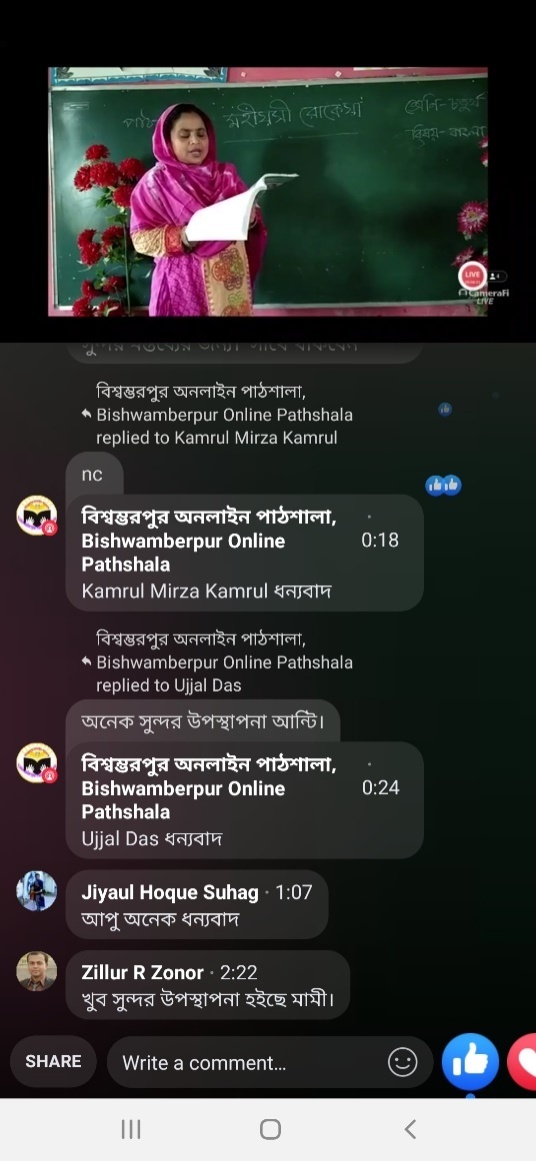 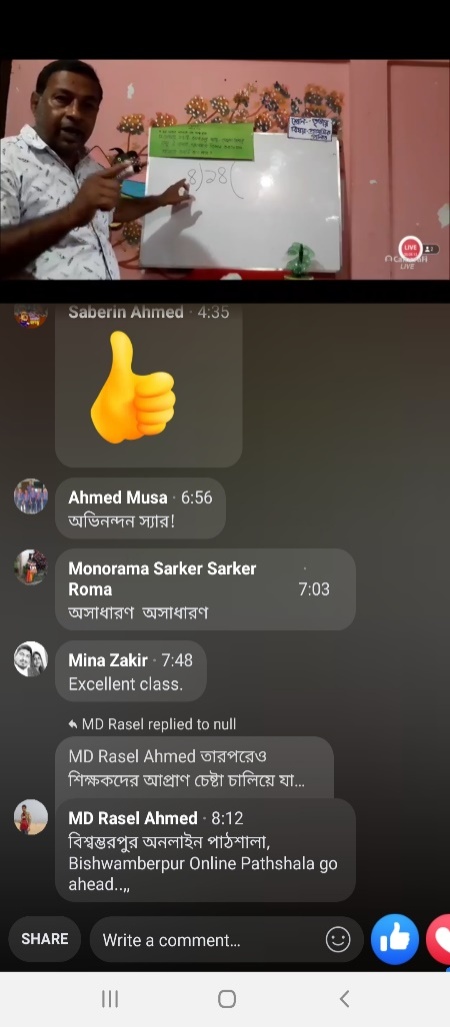 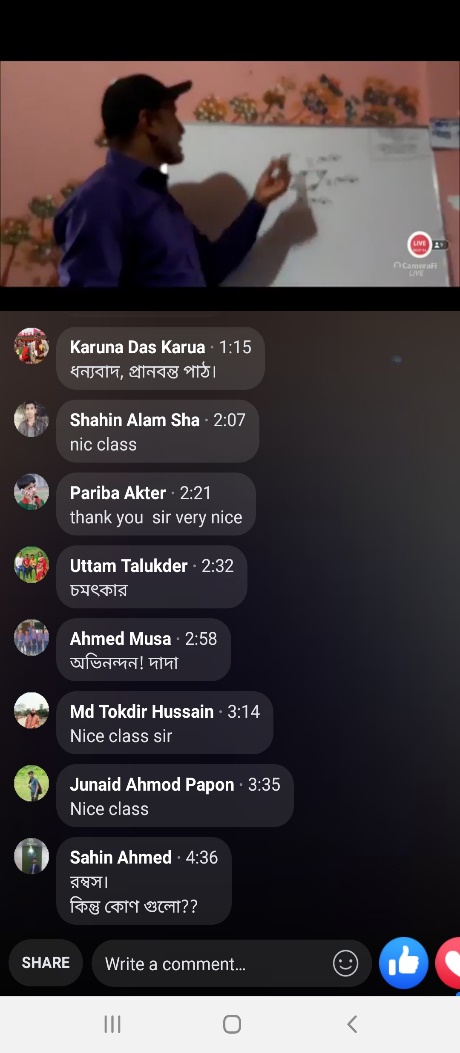 করোনাকালীন অনলাইনে শিক্ষকগণের পাঠদান
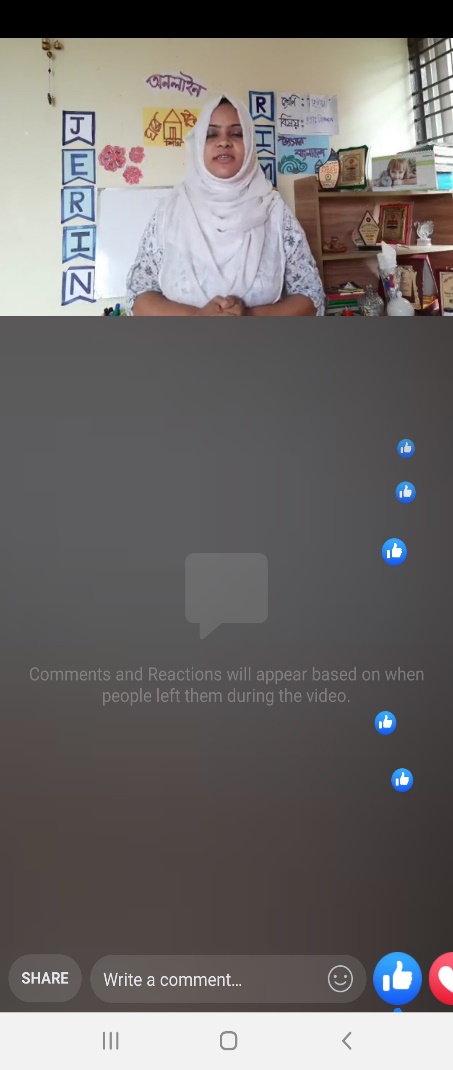 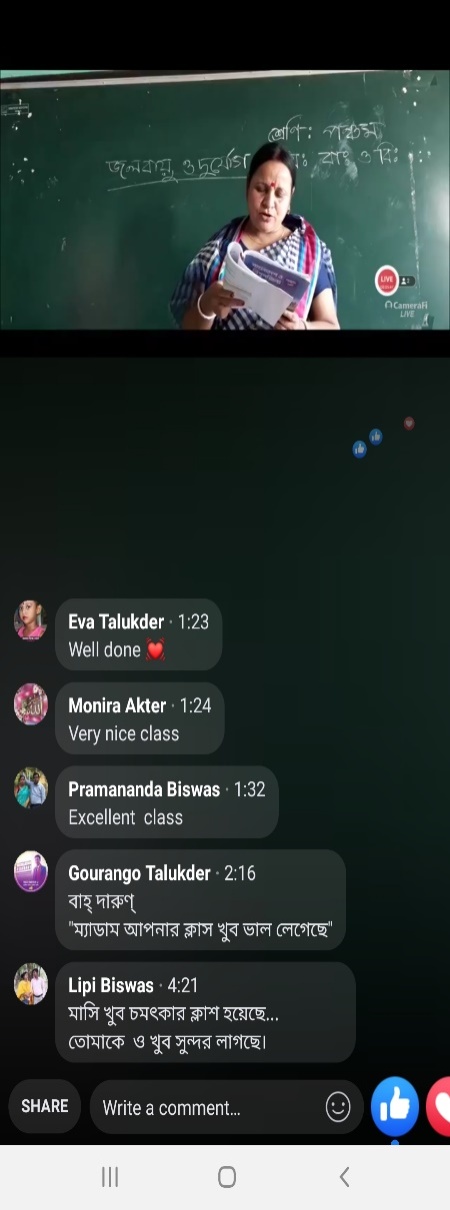 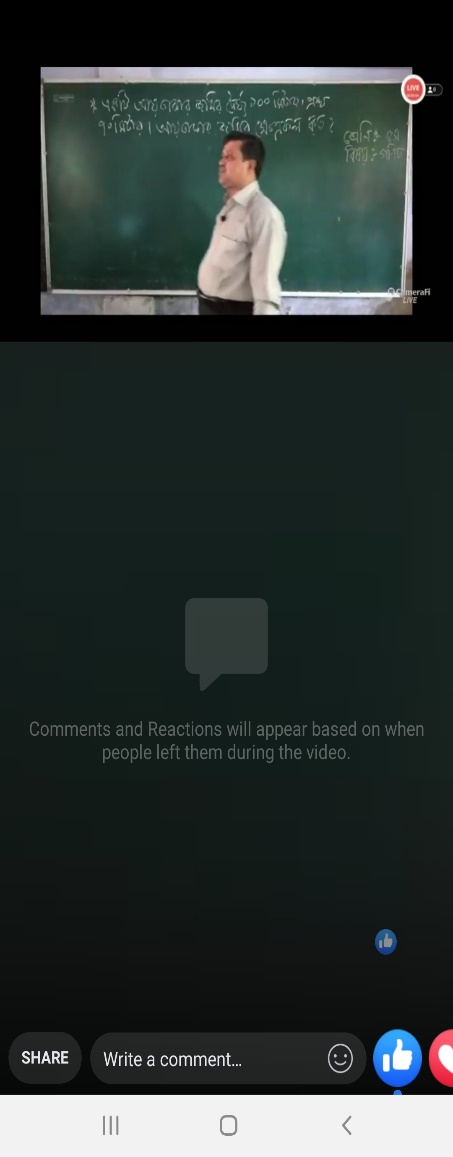 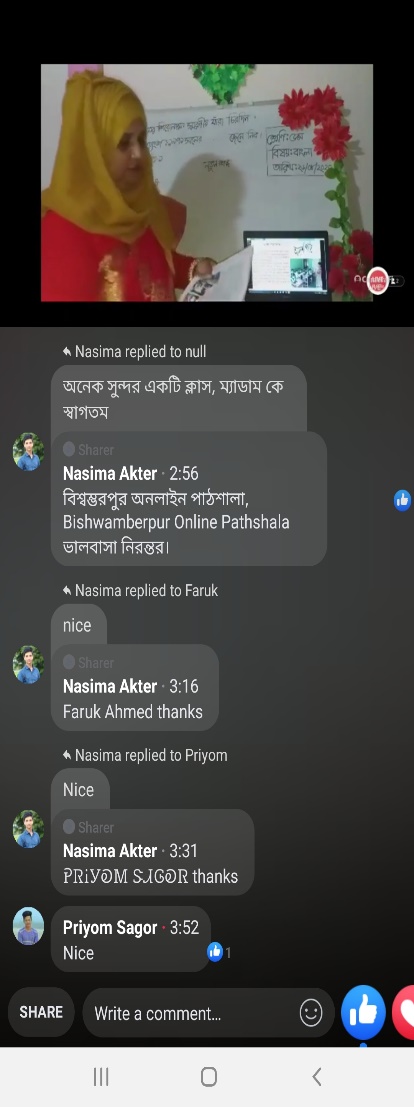 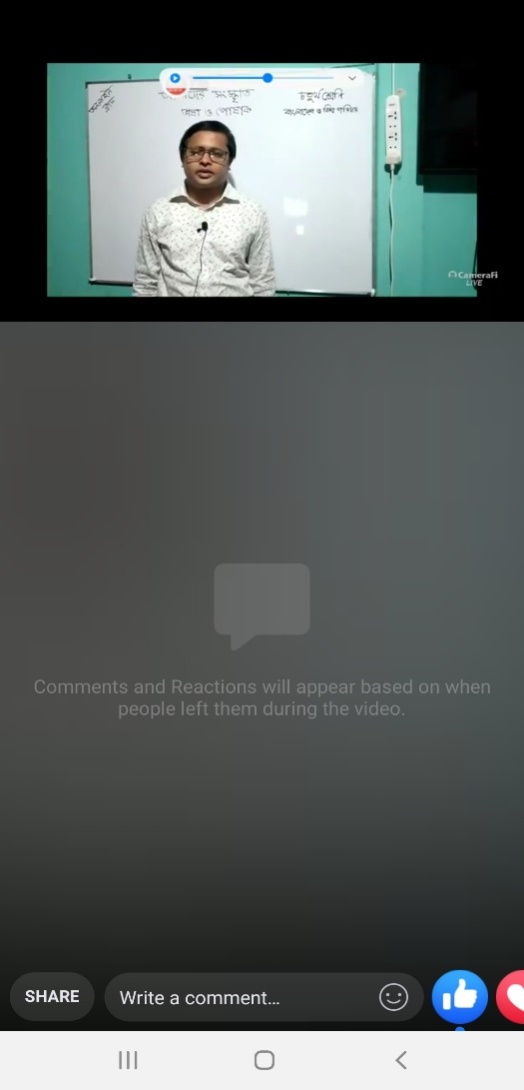 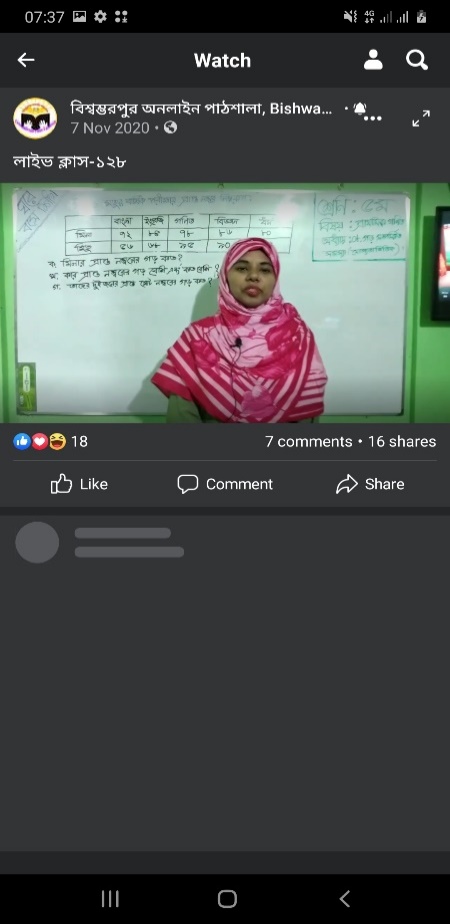 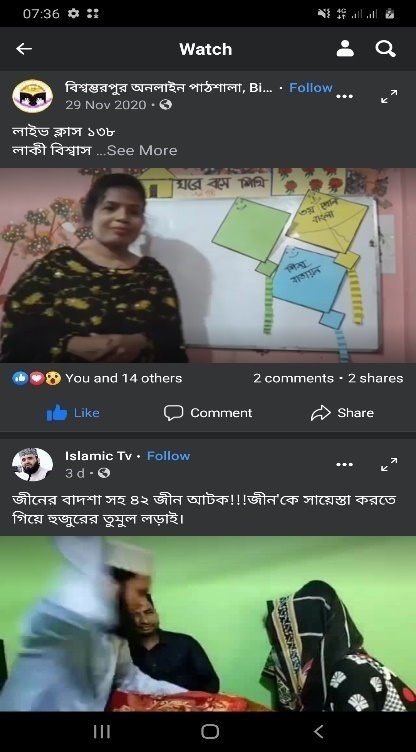 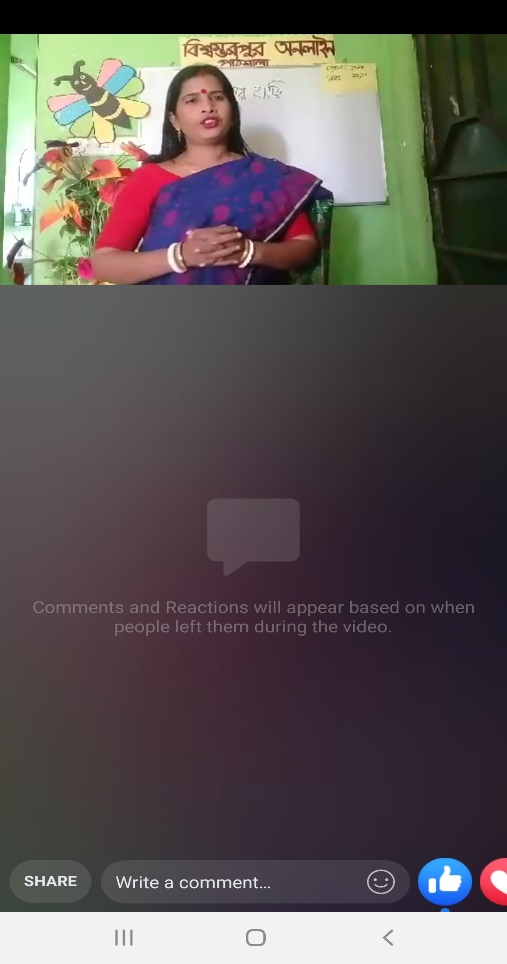 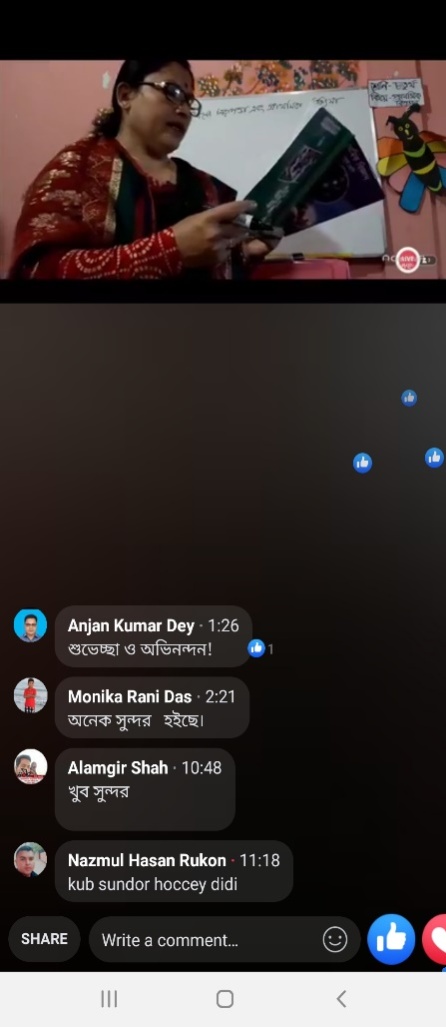 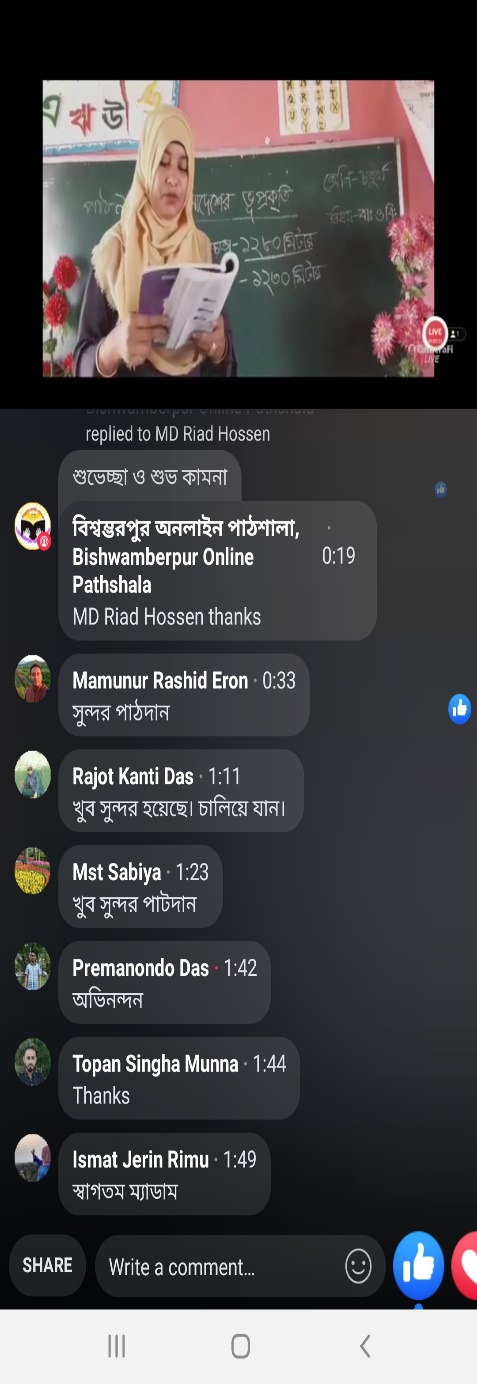 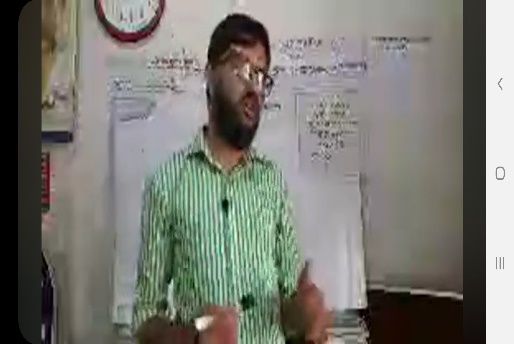 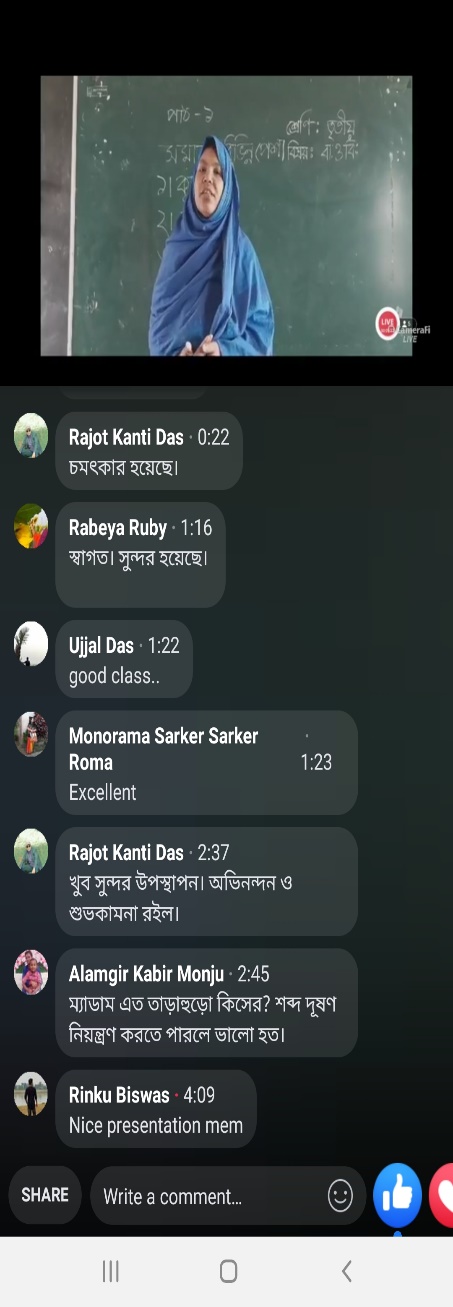 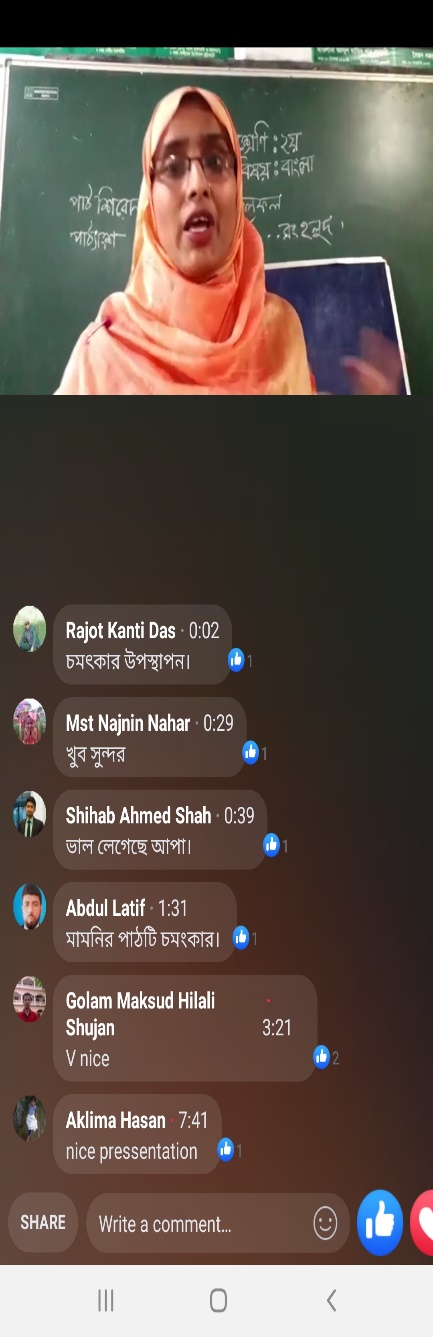 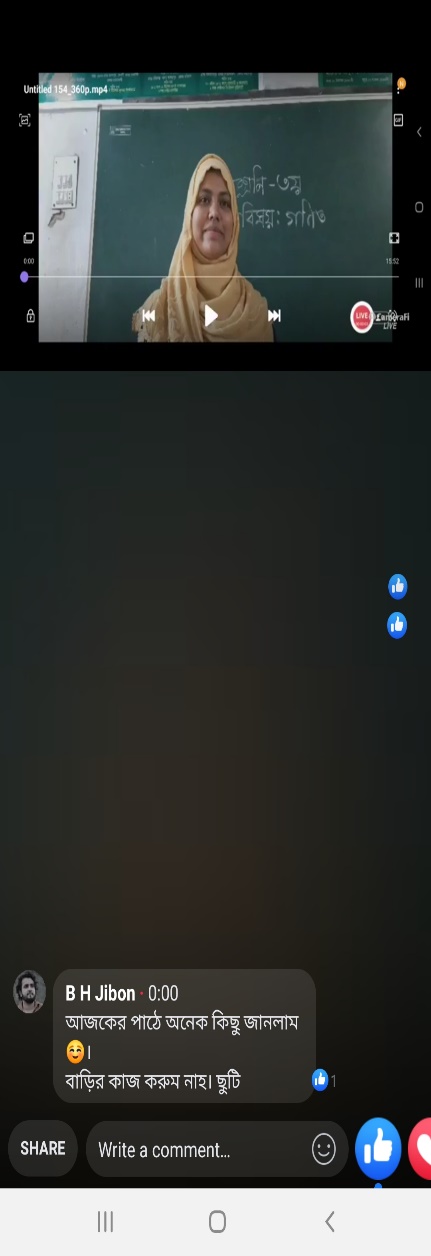 বিশ্বম্ভরপুর উপজেলার প্রাথমিক বিদ্যালয়
শিক্ষানীতি বাস্তবায়ন
জাতীয় শিক্ষানীতি ২০১০ এর সুপারিশ অনুসারে প্রাথমিক শিক্ষাস্তর ৮ম শ্রেণি র্পযন্ত উন্নীতকরণের পদক্ষেপের অংশ হিসেবে অত্র উপজেলার ভাদেরটেক সরকারি প্রাথমিক বিদ্যালয় ও বসন্তপুর সরকারি প্রাথমিক বিদ্যালয়ে ২০১৩ সাল থেকে ৬ষ্ঠ শ্রেণি থেকে ৮ম  শ্রেণি পর্যন্ত পাঠদান করা হচ্ছে।
বিদ্যালয় ও শিক্ষক সংখ্যা
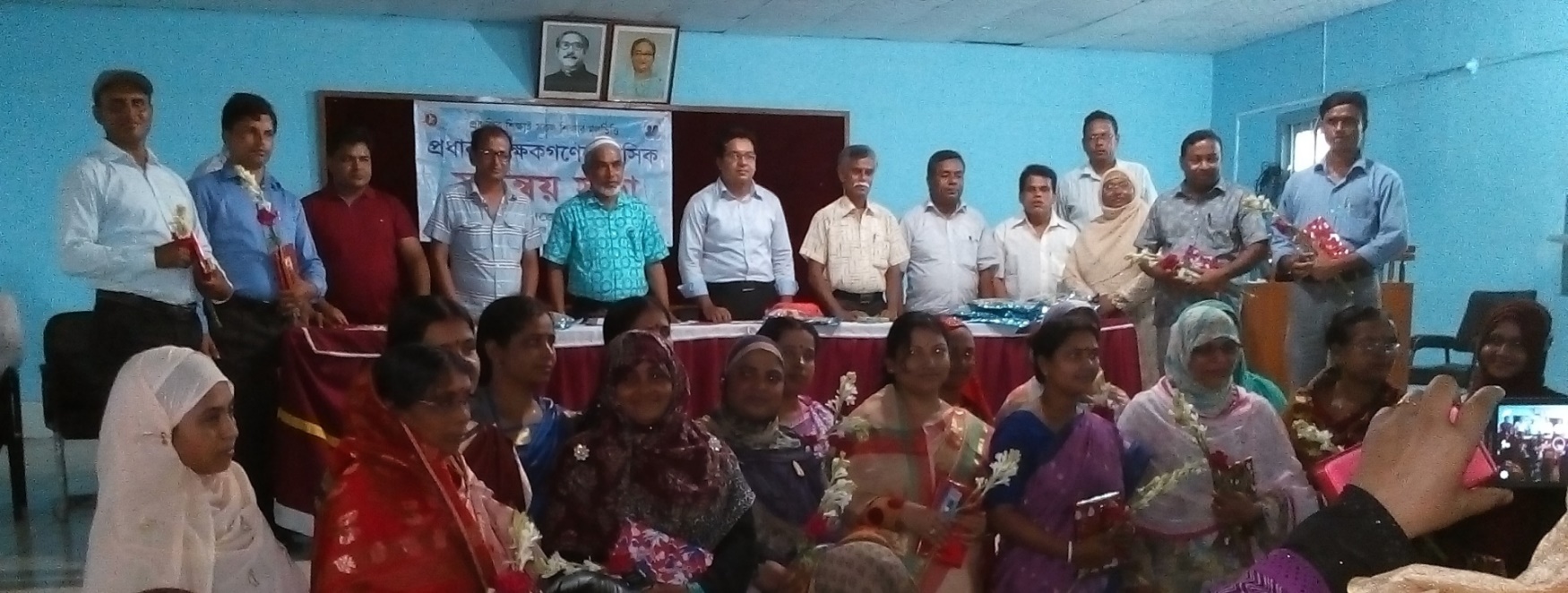 বই উৎসব ও শিশু বরণ
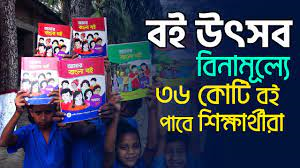 প্রতি বছর ১ লা জানুয়ারি বই উৎসব ও শিশু বরণ এর মাধ্যমে সারা দেশে সকল ছাত্র-ছাত্রীদের মাঝে নতুন বই তুলে দেওয়া হয়।
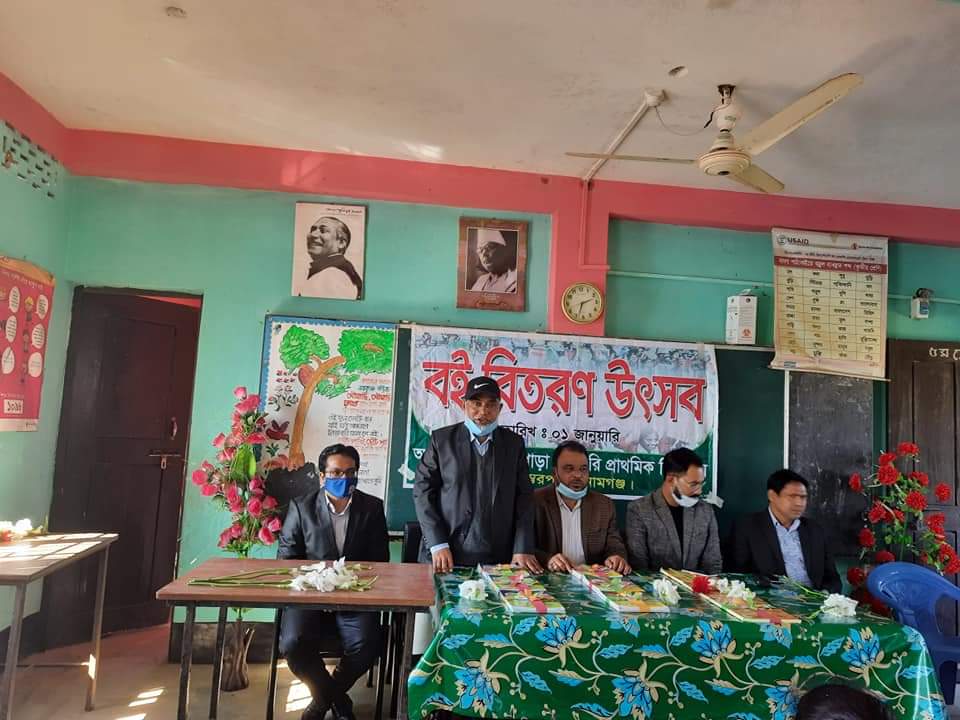 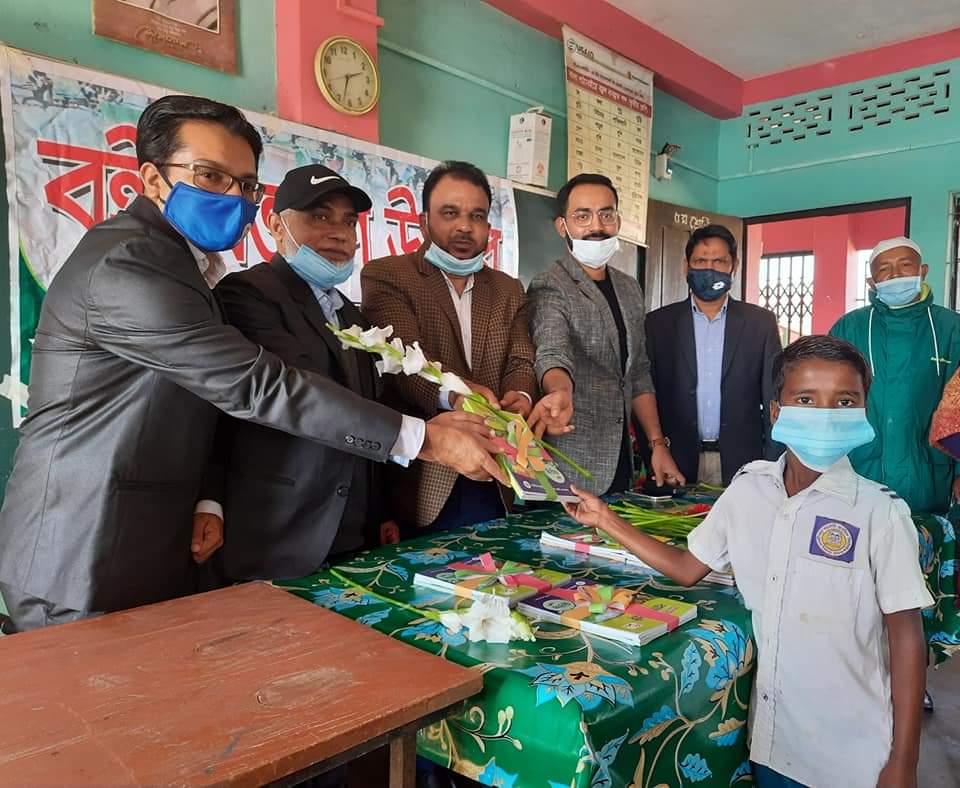 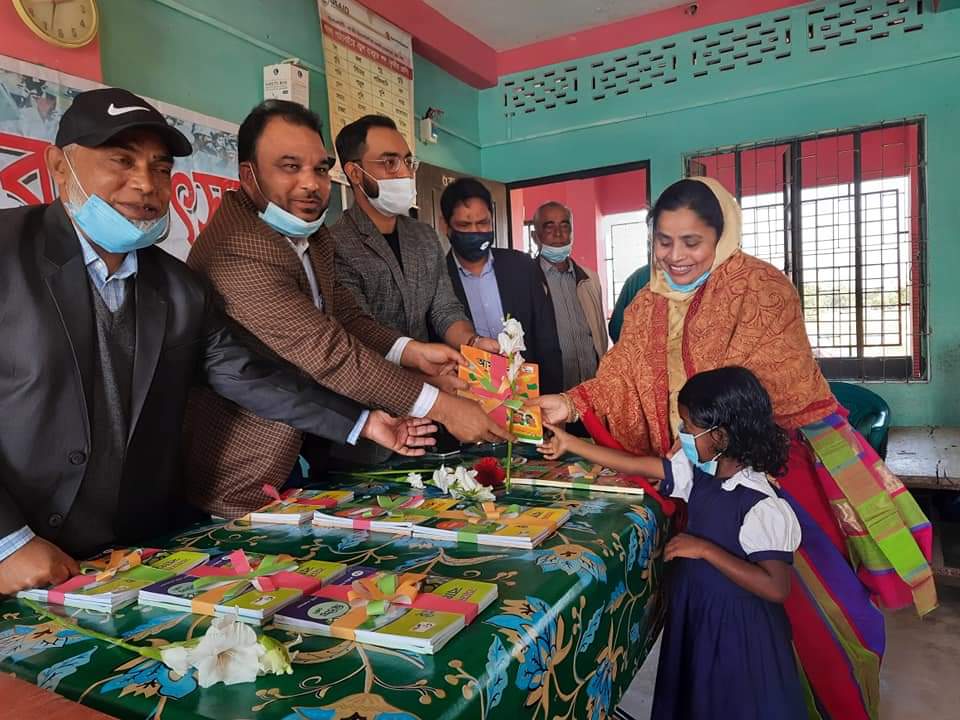 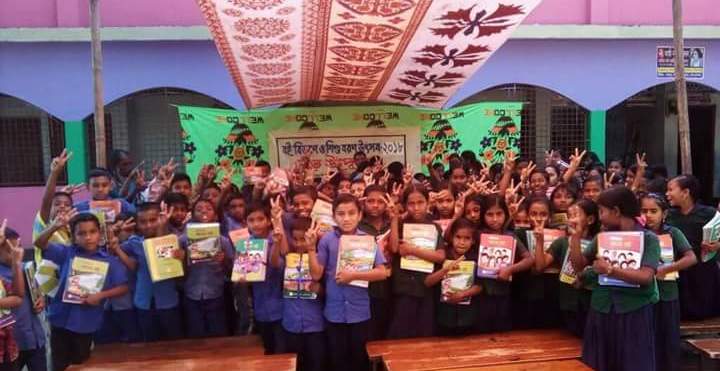 বিগত ১০ বছরে বিনামূল্যে বিতরণকৃত বইয়ের সংখ্যাঃ
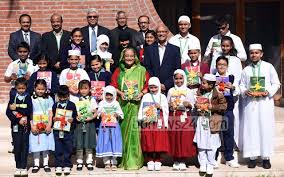 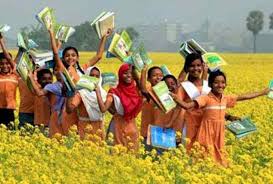 ভর্তি ও ঝরেপরা
প্রাথমিক শিক্ষার্থীদের উপবৃত্তি প্রদান
বর্তমান সরকার প্রাথমিক বিদ্যালয়ের শিক্ষার্থীদের জন্য ৪০% থেকে  শতভাগ উপবৃত্তি চালু করে । 
 ডাক বিভাগের ডিজিটাল লেনদেন নগদ  মোবাইল ব্যাংকিং এর মাধ্যমে সুবিধাভোগী পরিবারের শিক্ষার্থীদের মায়েদের মোবাইলে উপবৃত্তির টাকা দেওয়া হয়।
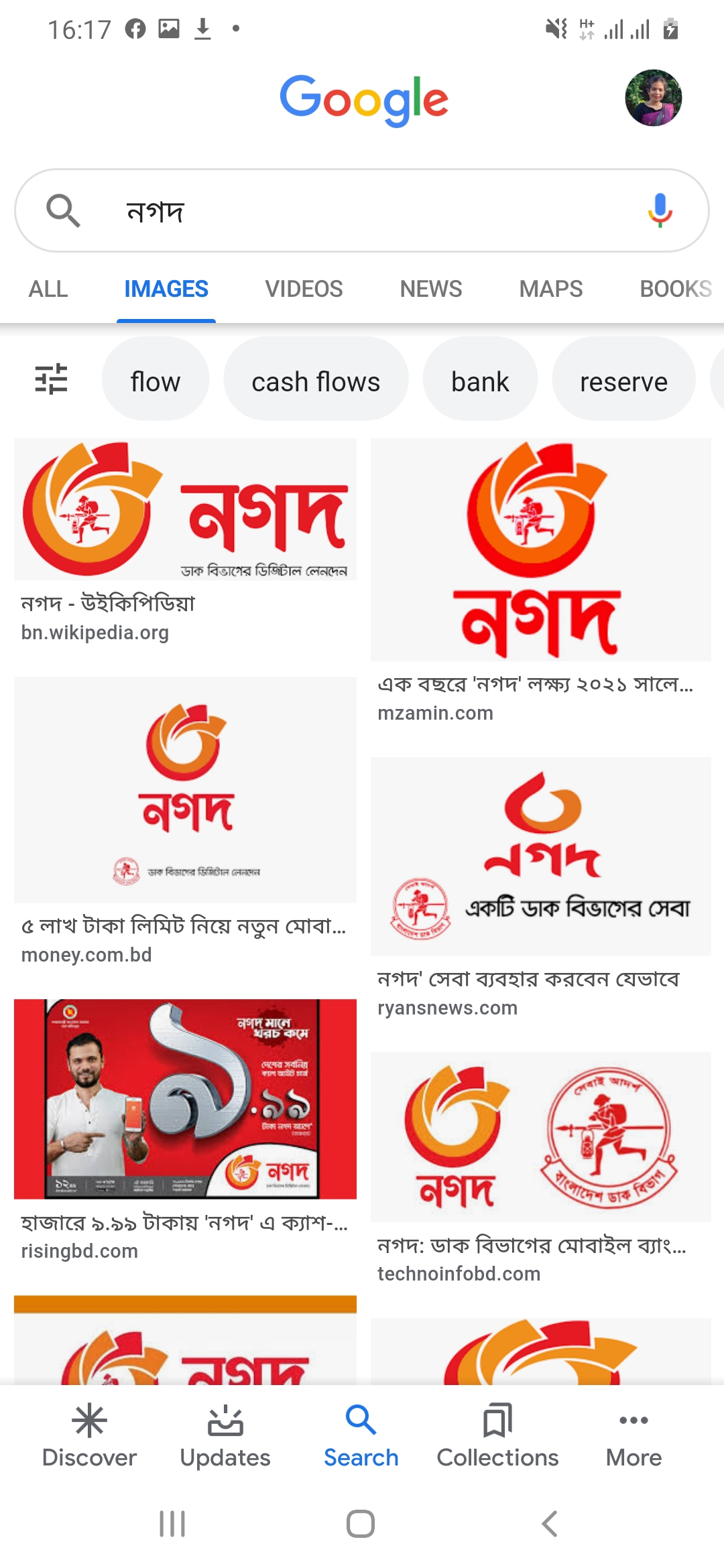 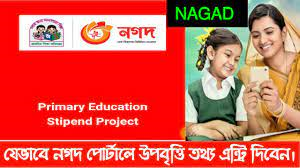 বিগত ২০০৮-০৯ অর্থ বছর থেকে ২০১9-2020 অর্থ বছর পর্যন্ত প্রাথমিক বিদ্যালয়ের উপবৃত্তি সুবিধাভোগী শিক্ষার্থী ও বিতরণকৃত টাকার পরিমাণঃ
মিড-ডে মিল
শিক্ষার মান উন্নয়ন ও ঝরেপরা রোধে বর্তমান সরকারের অন্যতম উদ্যোগ মিড-ডে মিল
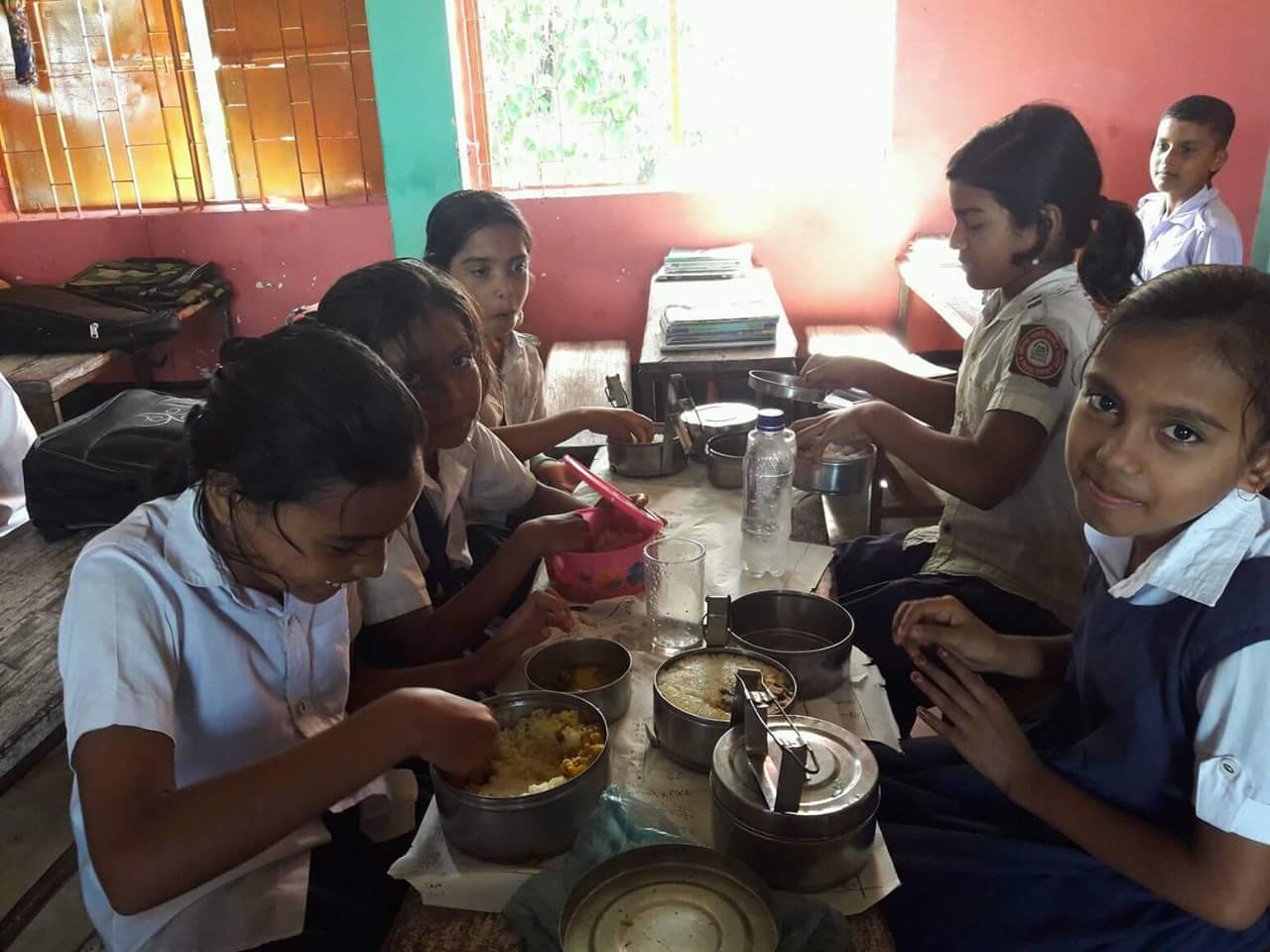 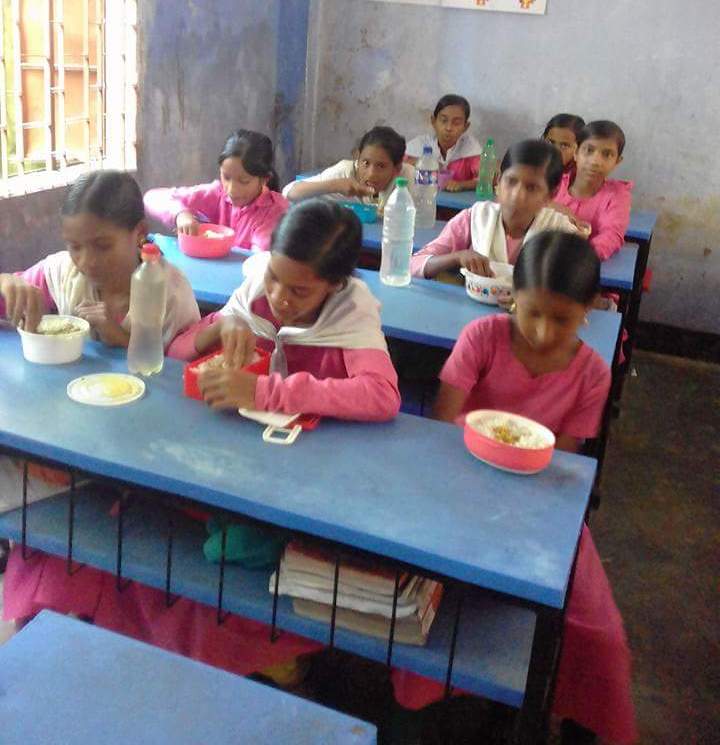 ভাটিপাড়া সরকারি প্রাথমিক বিদ্যালয়
মাঝাইর সরকারি প্রাথমিক বিদ্যালয়
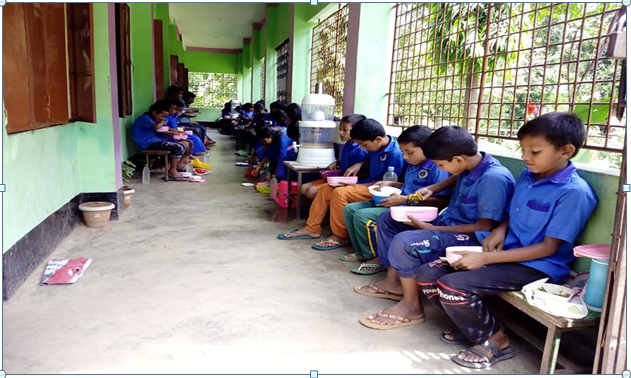 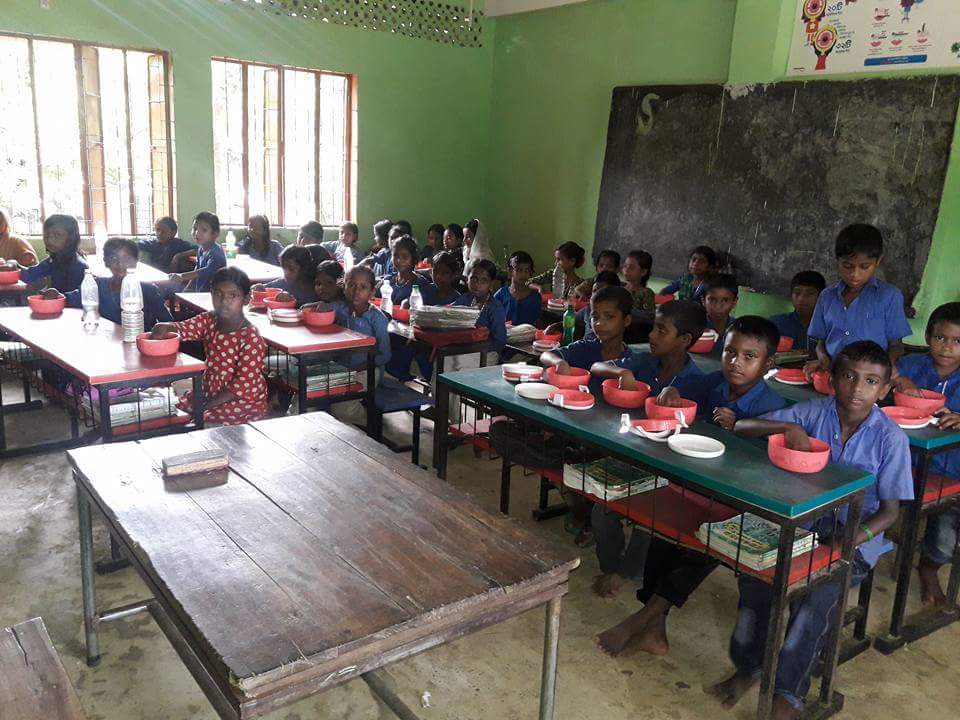 চানপুর সরকারি প্রাথমিক বিদ্যালয়
মথুরকান্দি সরকারি প্রাথমিক বিদ্যালয়
শিক্ষকগণের সুযোগসুবিধা বৃদ্ধি
বর্তমান সরকার ০৯/০৩/২০১৪  তারিখ প্রধান শিক্ষক পদকে ২য় শ্রেণীতে উন্নিত করে।
অবকাঠামো উন্নয়ন
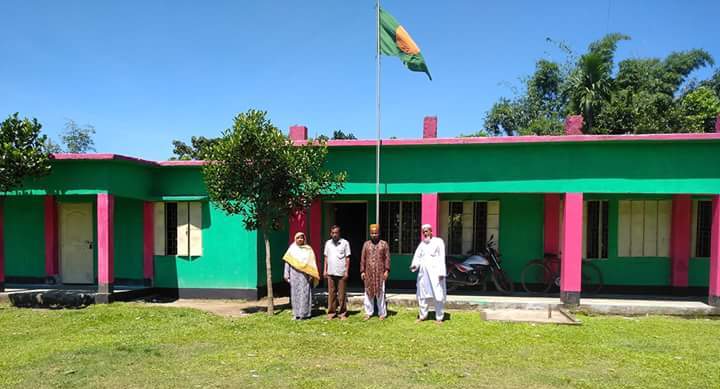 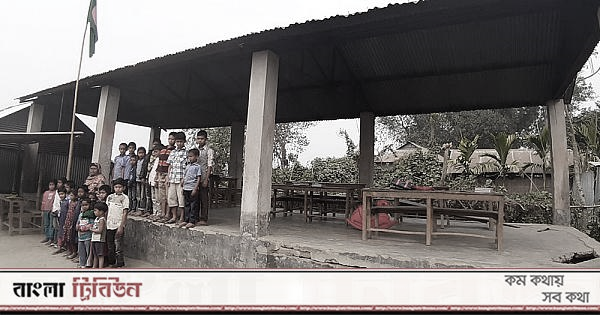 মৌয়াকুড়া সরকারি প্রাথমিক বিদ্যালয়
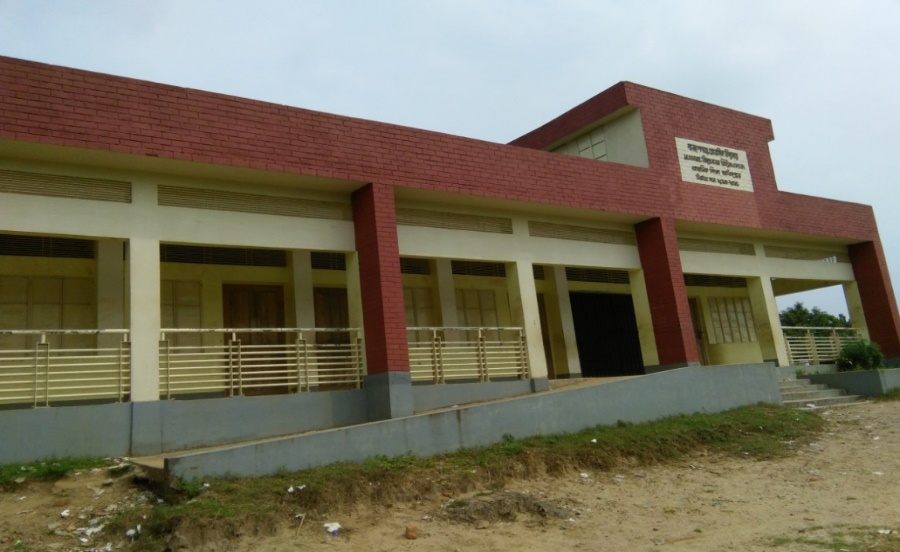 ৩০/৪০বছর পূর্বের প্রাথমিক বিদ্যালয়
সরূপগঞ্জ সরকারি প্রাথমিক বিদ্যালয়
ক্ষুদ্র ও  বৃহৎ মেরামত
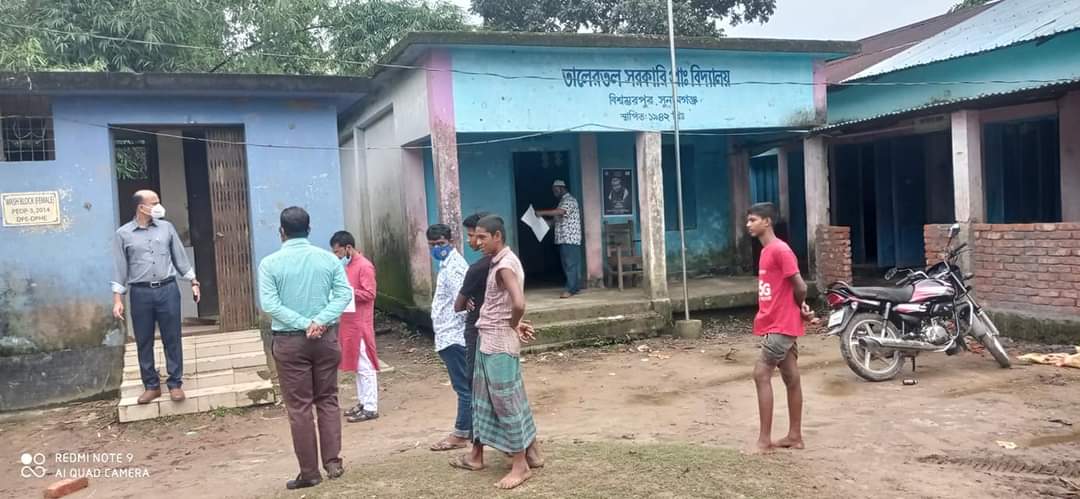 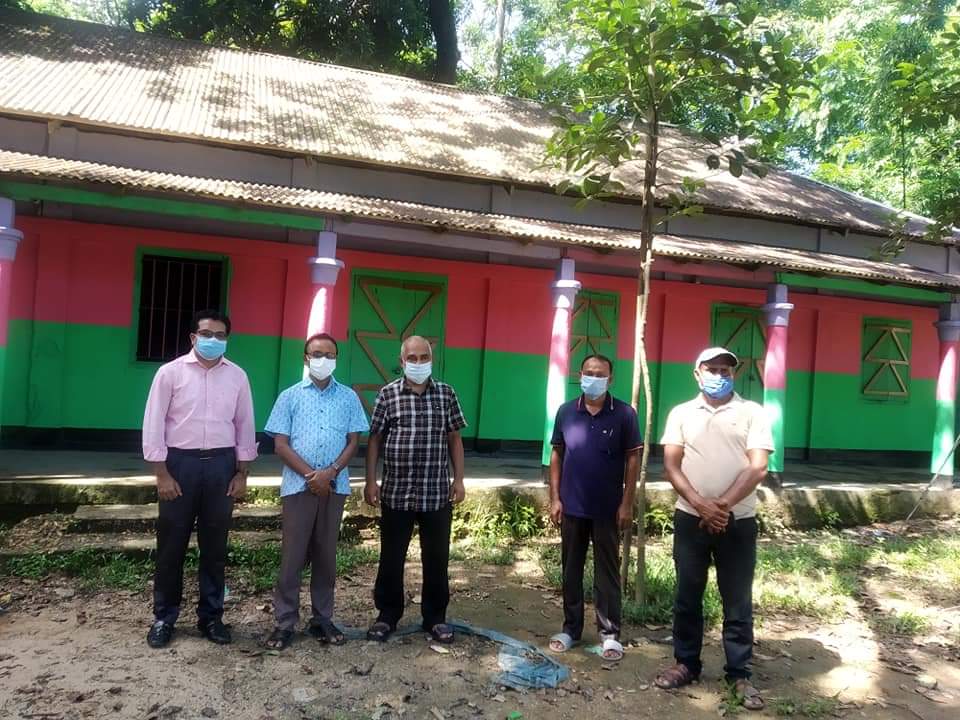 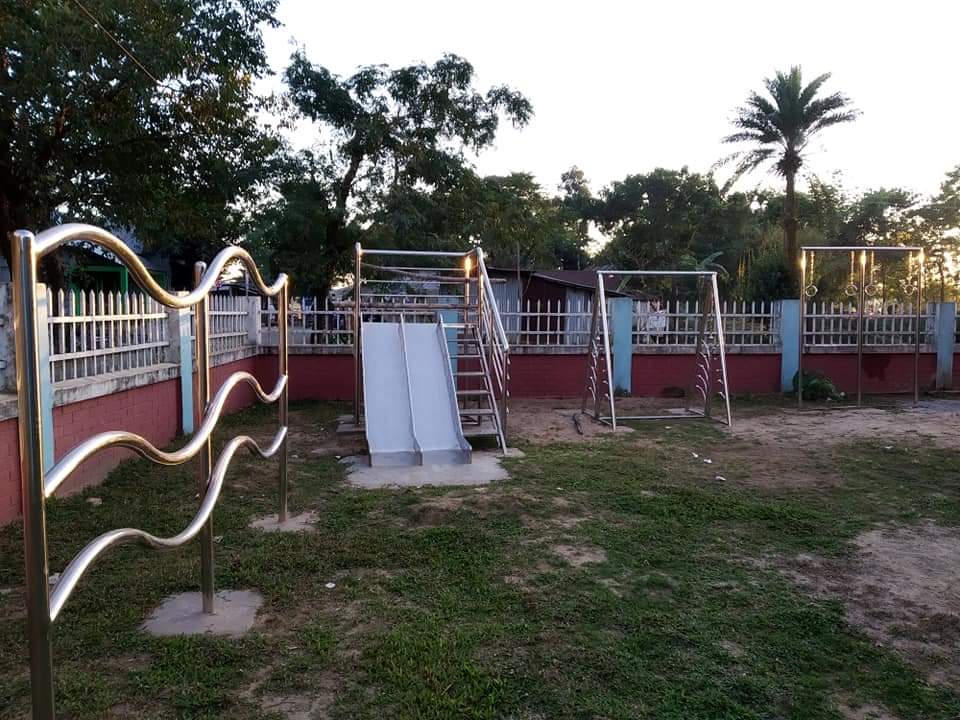 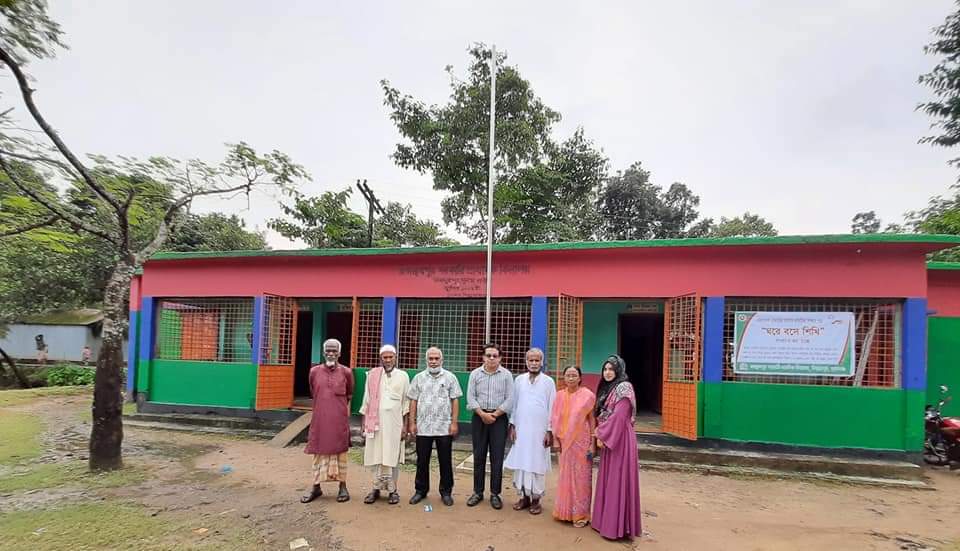 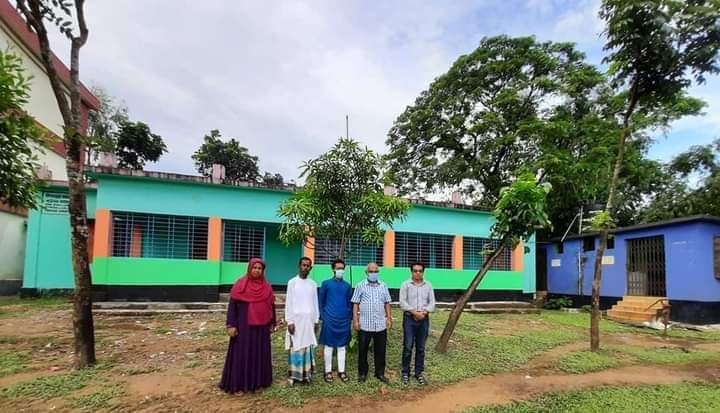 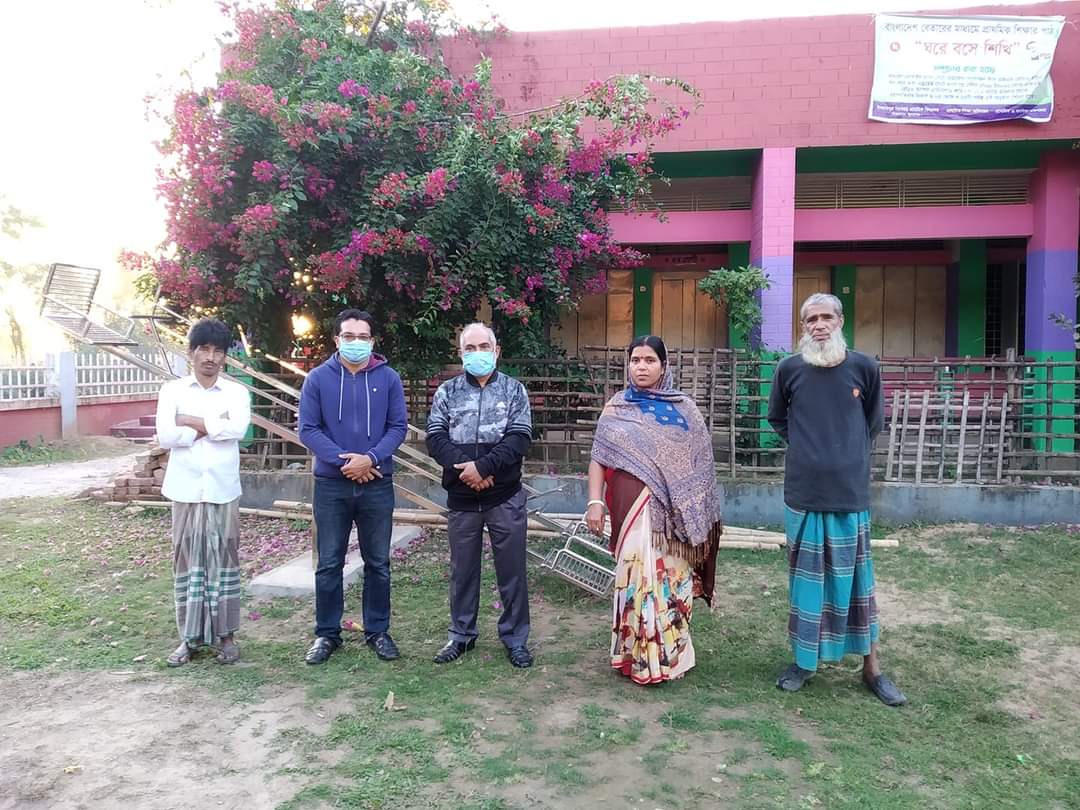 বিগত ১০ বছরে সরকারি প্রাথমিক বিদ্যালয়ে বিভিন্ন অবকাঠামোগত উন্নয়নের তথ্যঃ
সরকারি প্রাথমিক বিদ্যালয়ে অবকাঠামোগত উন্নয়নের জন্য নিয়মিতভাবে অর্থ বরাদ্দ করা হয়ে থাকে
সরকার প্রতি বছর সকল সরকারি প্রাথমিক বিদ্যালয়ে শিক্ষার্থীর সংখ্যার উপর ভিত্তি করে SLIP বরাদ্দ ৫০,০০০/- থেকে ১,০০,০০০/- পর্যন্ত প্রদান করে থাকে
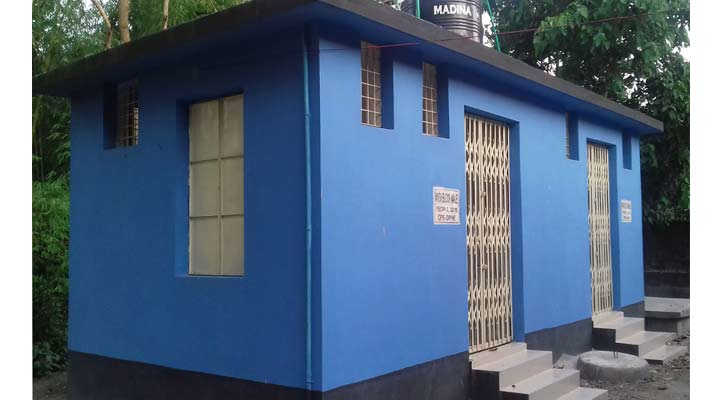 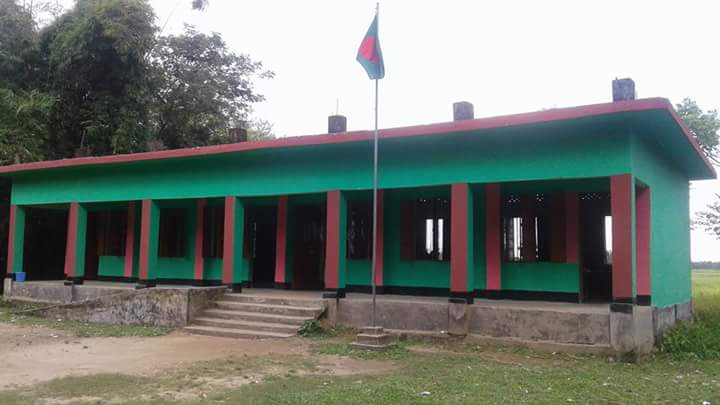 মাল্টিমিডিয়া ক্লাশরুম
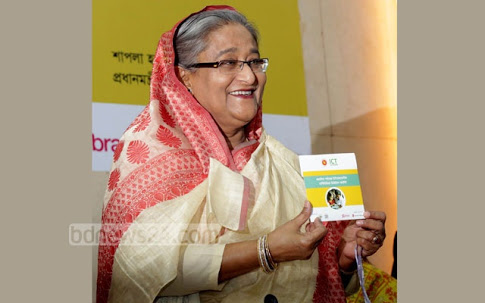 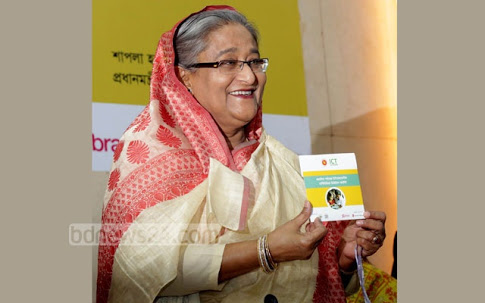 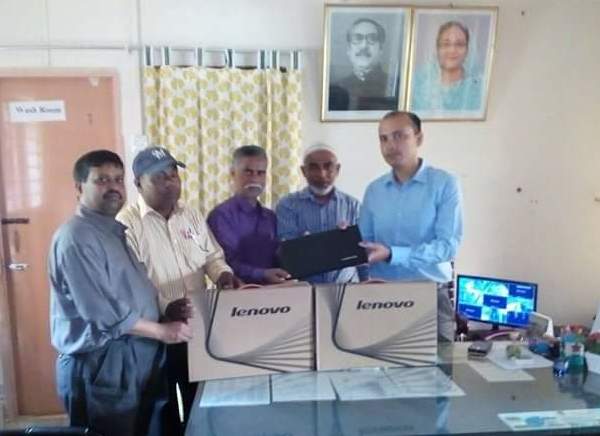 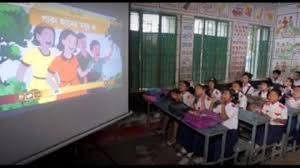 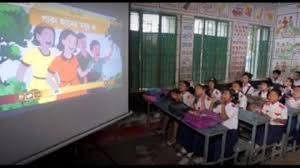 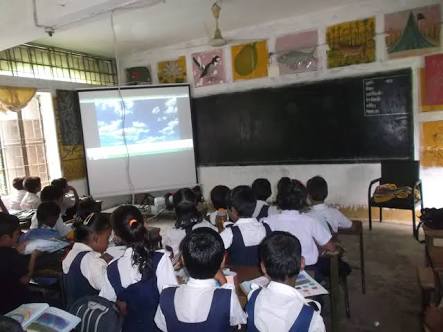 বৃক্ষরোপণ অভিযান
বিগত ২৩/০৭/২০১৭ তারিখ প্রাথমিক শিক্ষা সংশ্লিষ্ঠ সকল সরকারি কর্মকর্তা-কর্মচারি, শিক্ষক প্রত্যেকে একটি করে গাছের চার রোপণ করেন।

 এই কর্মসূচীর আওতায় বিশ্বম্ভরপুর উপজেলায় মোট ৪৪৮টি বৃক্ষ রোপণ করা হয় এবং সারা দেশে মোট চার লক্ষাধিক গাছের চারা রোপন করা হয়।
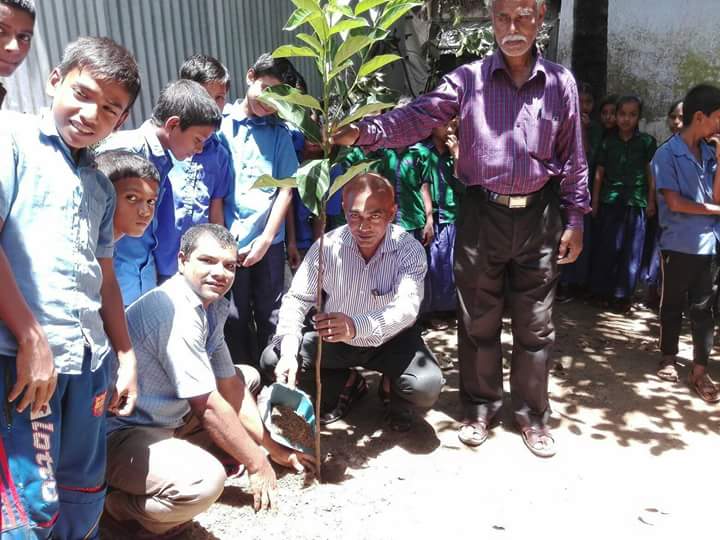 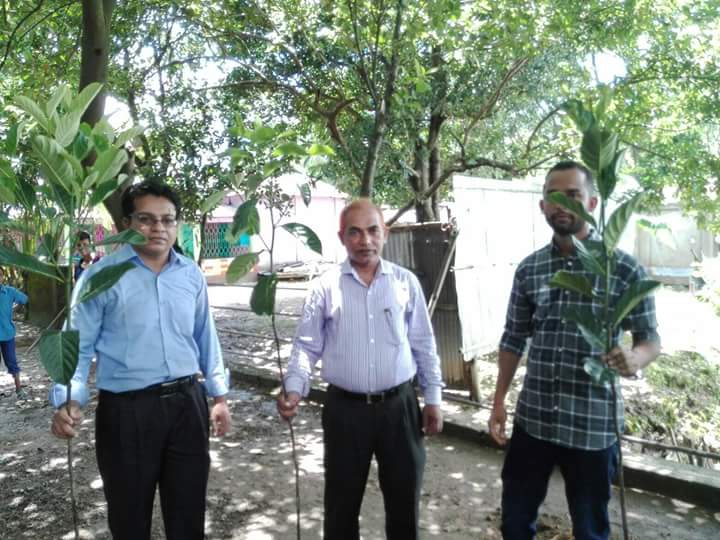 জাতীয় প্রাথমিক শিক্ষা সপ্তাহ
শতভাগ ভর্তি, ঝরেপরা রোধ, উপস্থিতি বৃদ্ধিতে সচেতনতা সৃষ্টির লক্ষে প্রতি বছর জাতীয় প্রাথমিক শিক্ষা সপ্তাহ উদযাপন করা হয়।
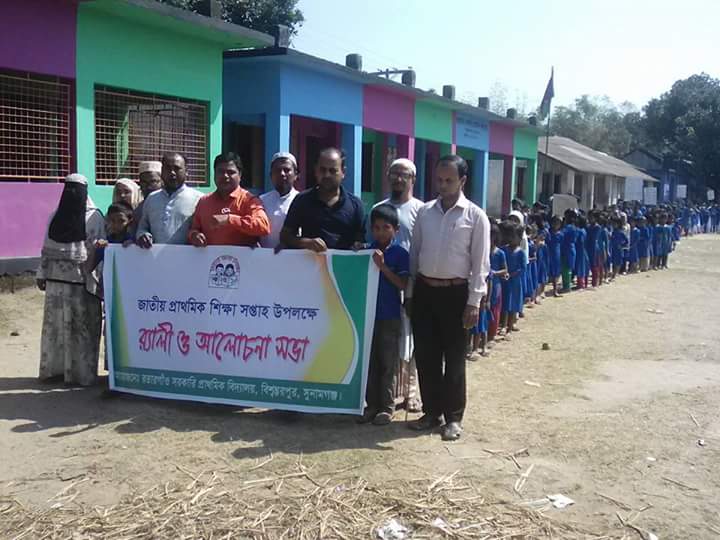 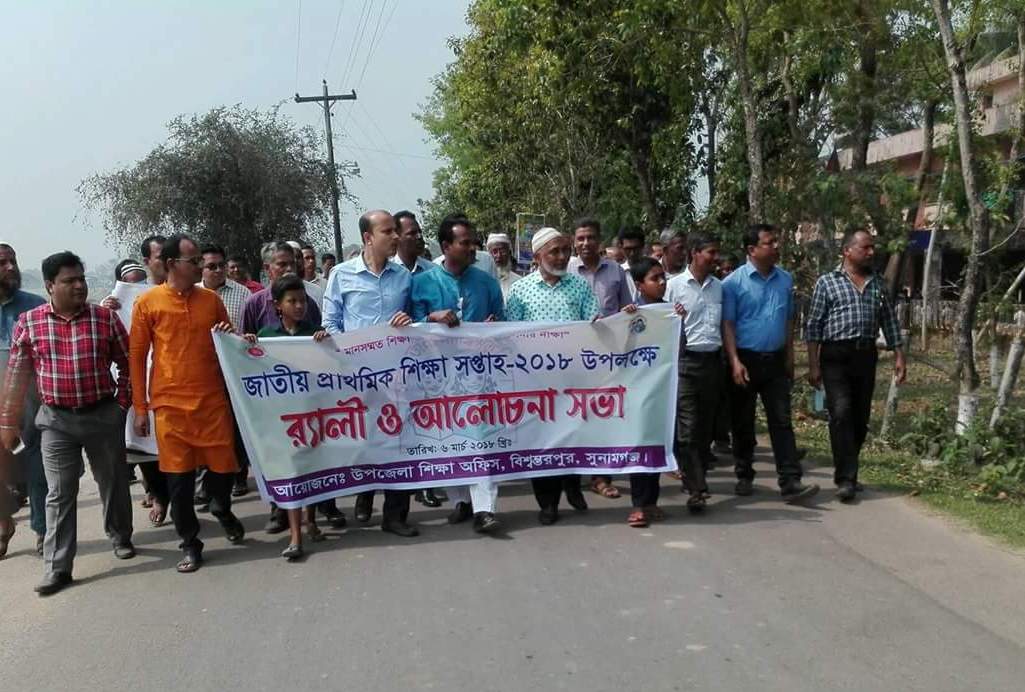 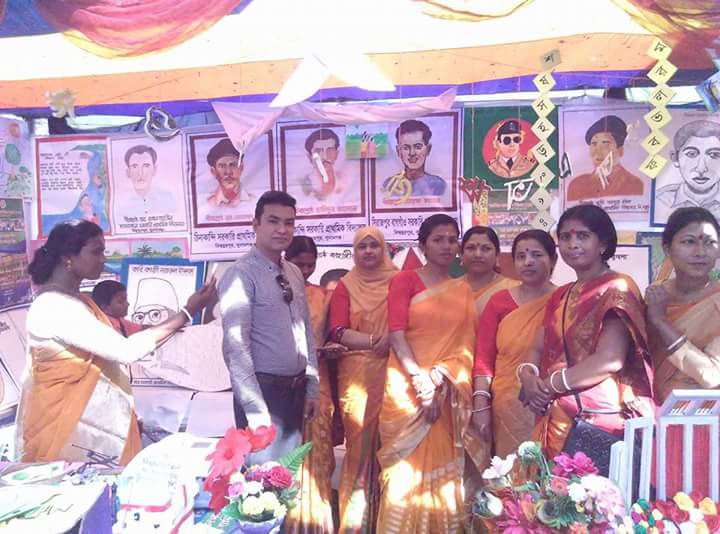 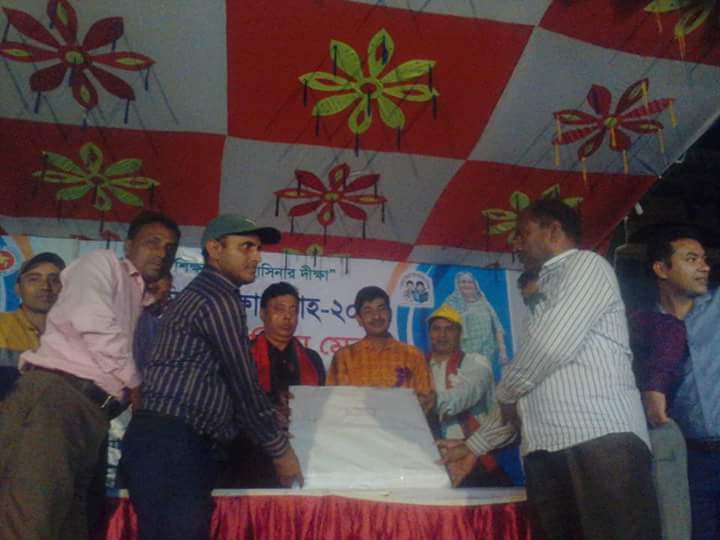 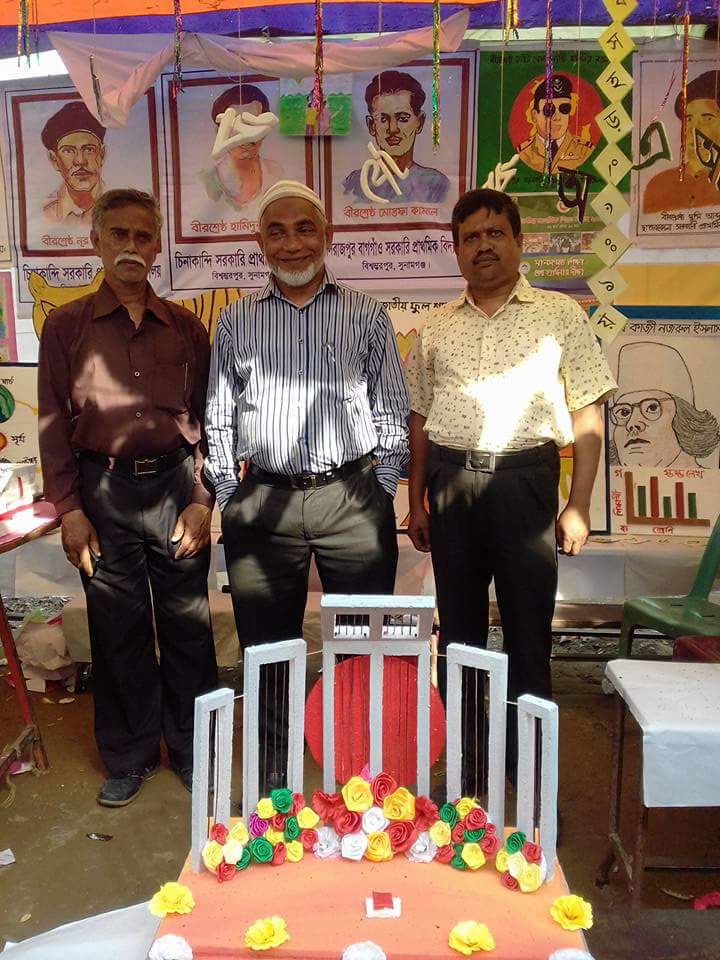 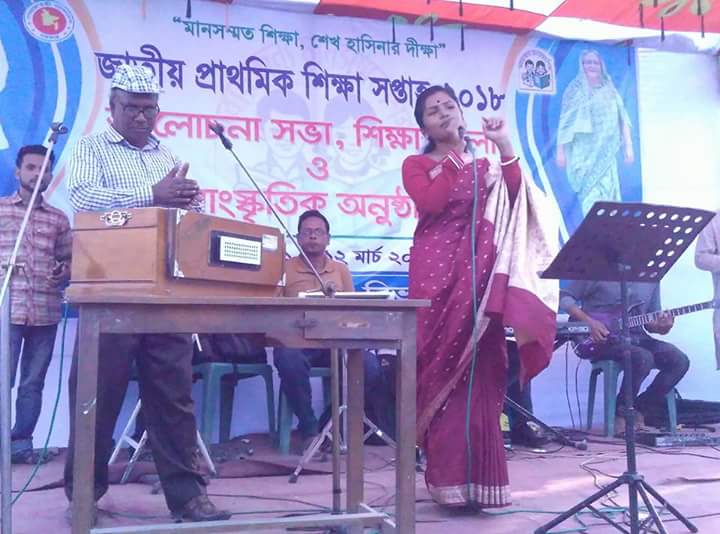 ১৮/০৭/২০১৮ তারিখ মুক্তিযুদ্ধে আত্মোৎসর্গকারী ৩০ লক্ষ শহীদ স্মরণে একযোগে দেশের সকল শিক্ষা প্রতিষ্ঠানে ৩০ লক্ষ বৃক্ষরোপনের অংশ হিসেবে অত্র উপজেলার ৭৮ টি সরকারি প্রাথমিক বিদ্যালয়ে ২০০০ টি গাছের চারা রোপন করা হয় ।
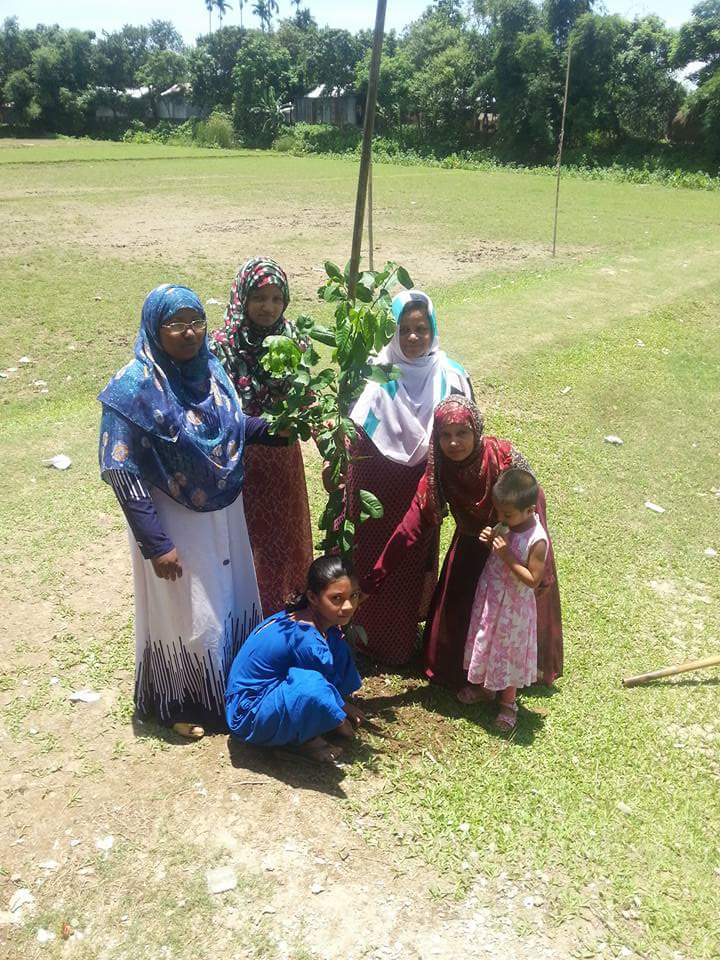 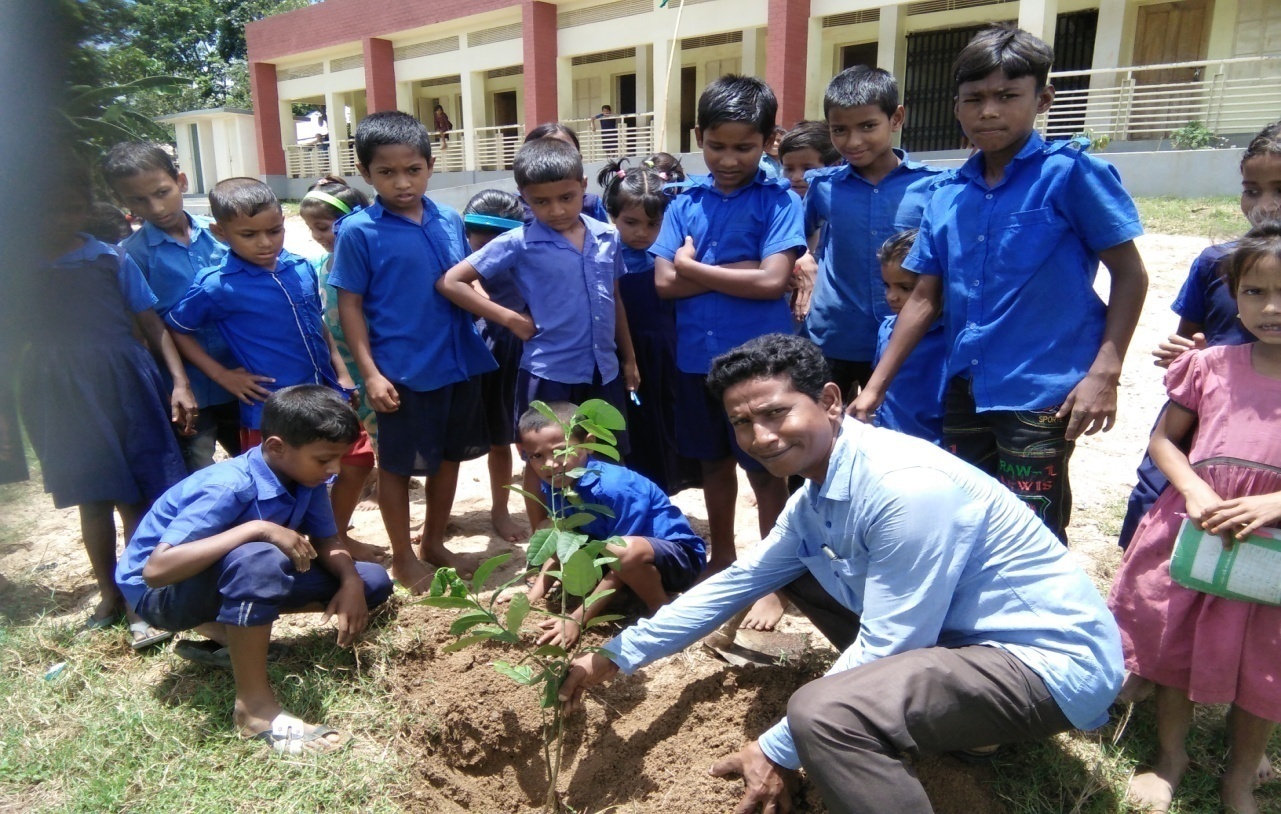 কৃমি নিয়ন্ত্রন সপ্তাহ ও ভিটামিন এ প্লাস ক্যাম্পেইন
সরকারি প্রাথমিক বিদ্যালয়ে প্রতি বছর দুইবার ক্ষুদে ডাক্তার ও শিক্ষকদের সহায়তায় কৃমি নিয়ন্ত্রন সপ্তাহ পালন করা হয়।
 সরকারি প্রাথমিক বিদ্যালয়ে প্রতি বছর নিয়মিতভাবে ক্ষুদে ডাক্তার ও শিক্ষকদের সহায়তায় ভিটামিন এ প্লাস ক্যাম্পেইন পালন করা হয়।
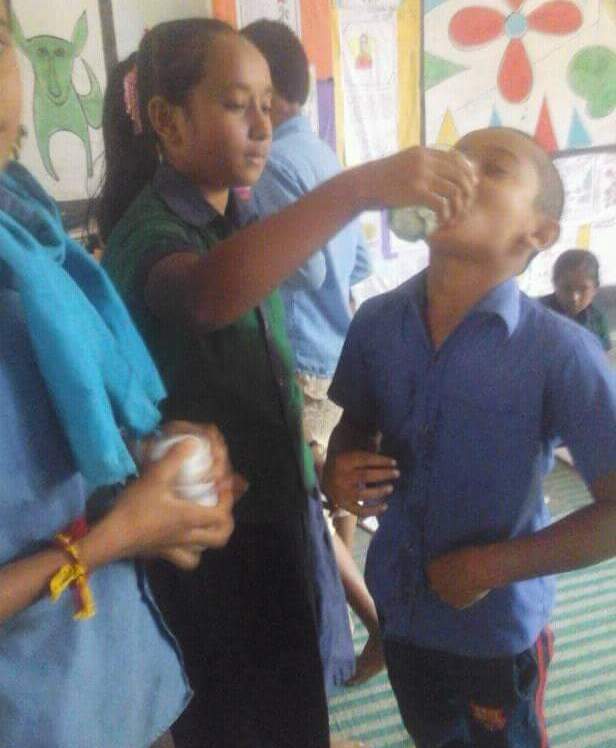 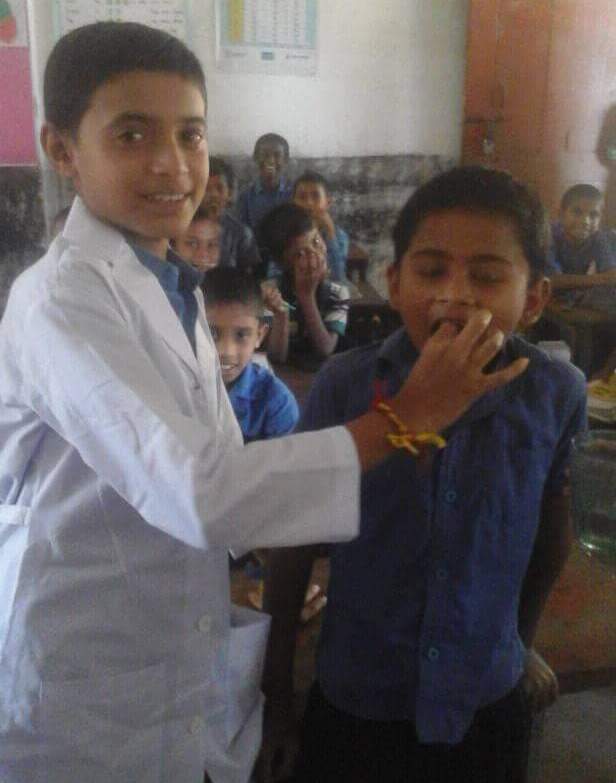 মুক্তিযুদ্ধের সঠিক ইতিহাস জানতে সকল প্রাথমিক বিদ্যালয়ে   
বঙ্গবন্ধু কর্নার ও মুক্তিযুদ্ধ পাঠাগার স্থাপন করা হয়
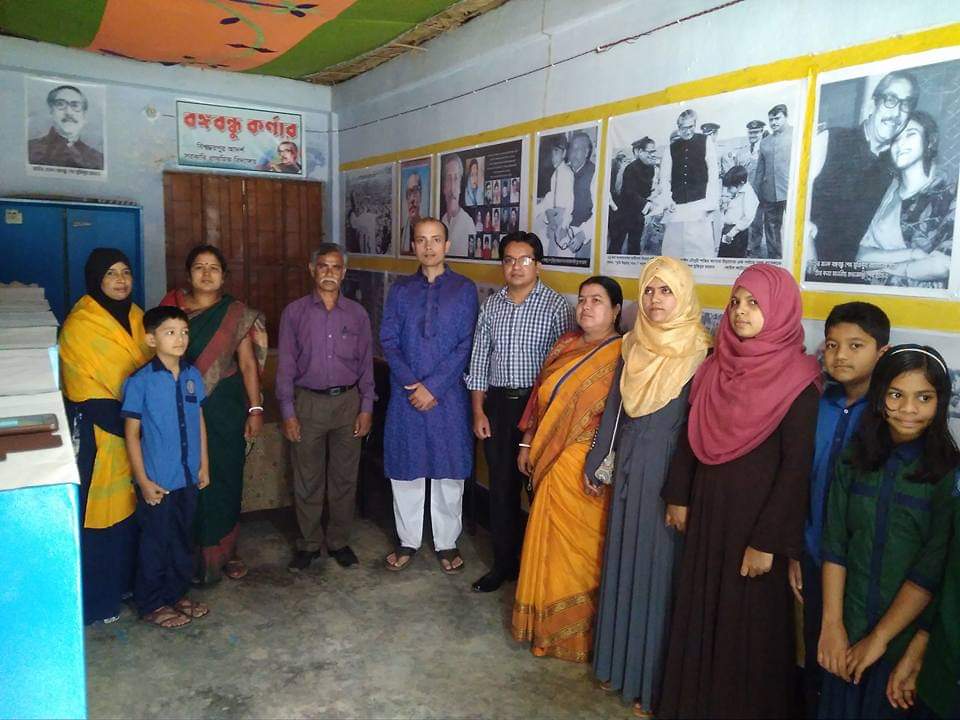 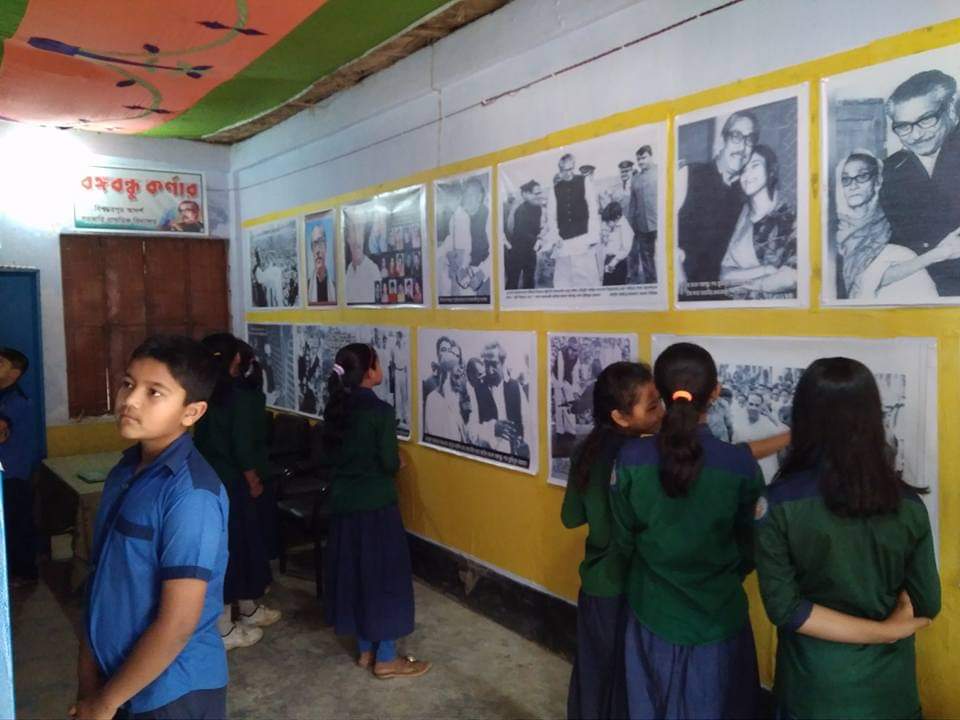 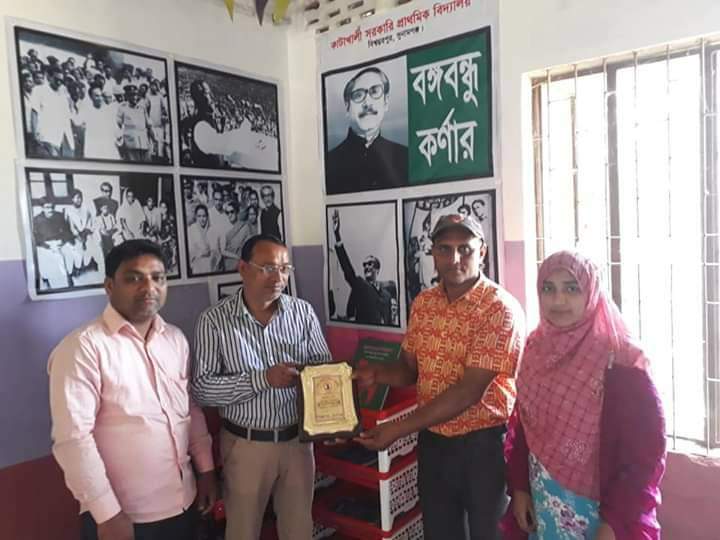 স্টুডেন্টস  কাউন্সিল নির্বাচন 
 ২০২০
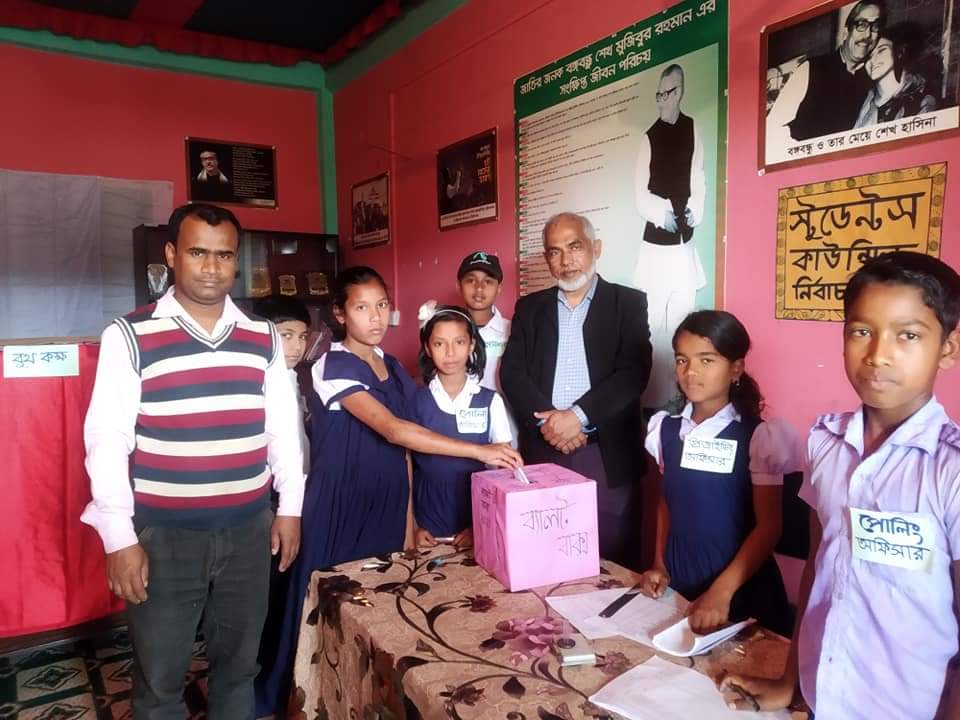 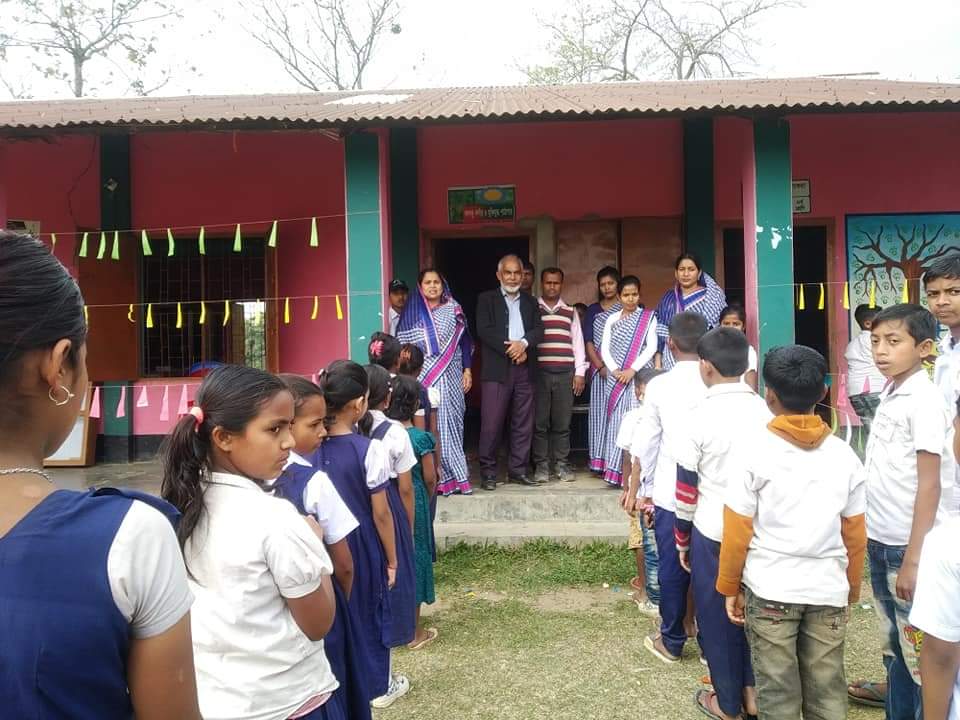 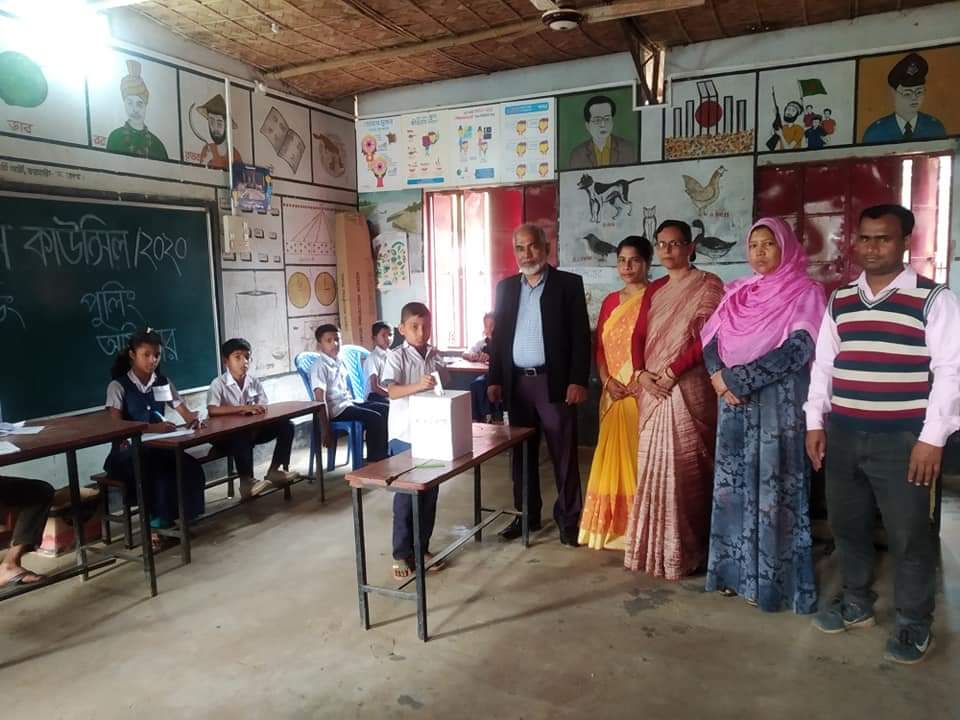 ক্রীড়া প্রতিযোগিতা
২০১০ সাল থেকে বঙ্গবন্ধু গোল্ডকাপ প্রাথমিক বিদ্যালয় ফুটবল টুর্ণামেন্ট এবং ২০১১ সাল থেকে বঙ্গমাতা বেগম ফজিলাতুন্নেসা মুজিব গোল্ডকাপ প্রাথমিক বিদ্যালয় ফুটবল টুর্নামেন্ট প্রতিযোগিতা অনুষ্ঠিত হয়ে আসছে
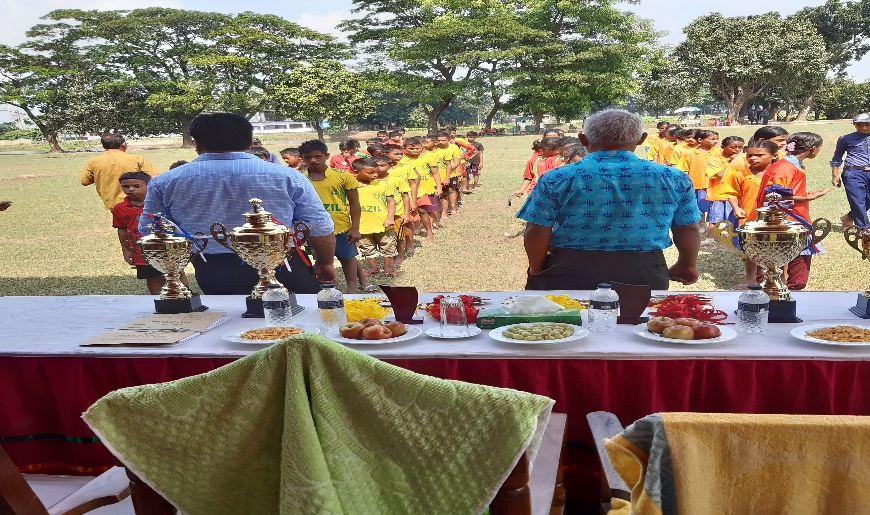 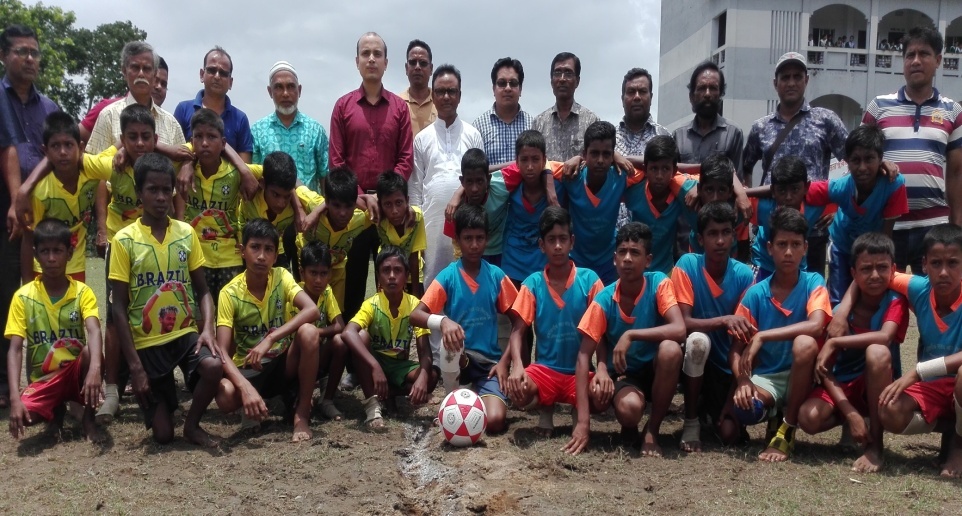 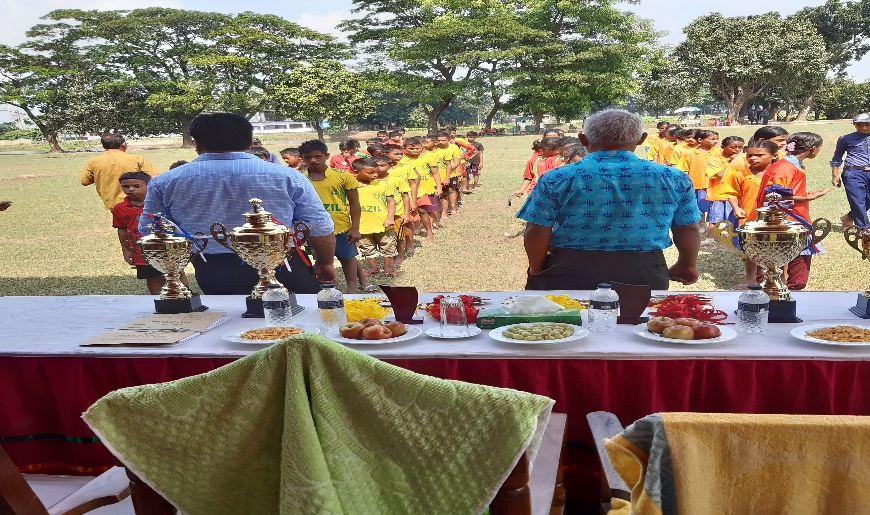 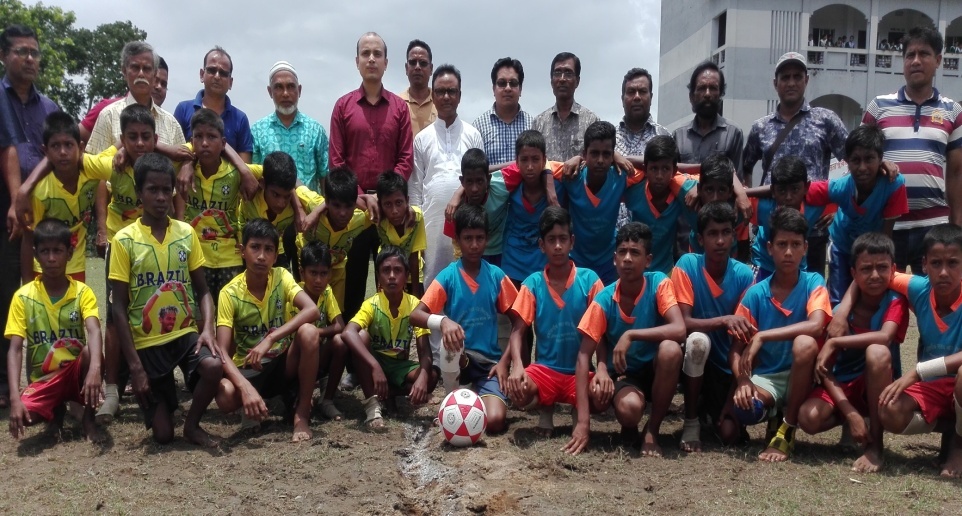 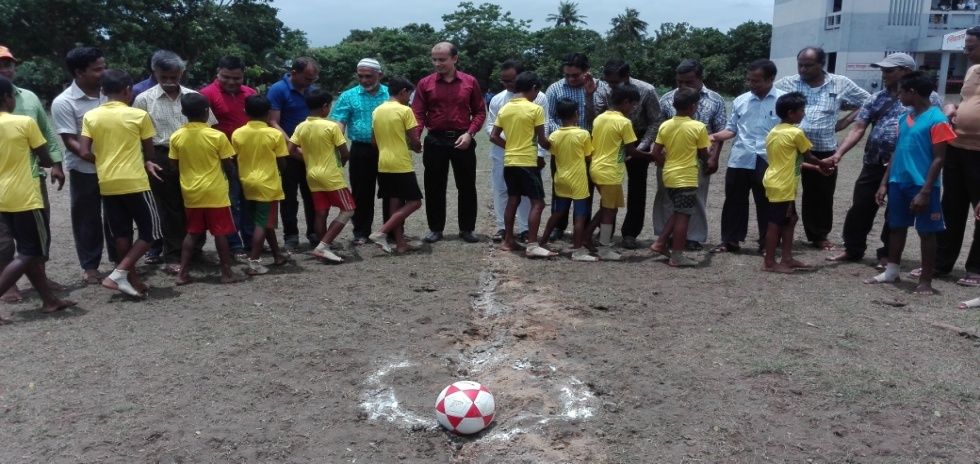 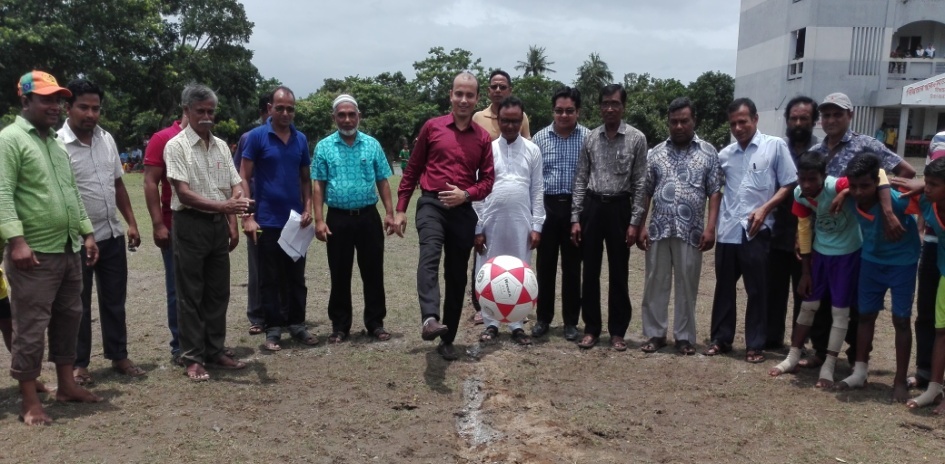 আন্ত:প্রাথমিক বিদ্যালয় ক্রীড়া ও সাংস্কৃতিক প্রতিযোগিতা 

শিক্ষার্থীদের শারীরিক ও মানসিক দক্ষতা বিকাশে প্রতিবছর আন্ত:প্রাথমিক বিদ্যালয় ক্রীড়া ও সাংস্কৃতিক প্রতিযোগিতা অনুষ্ঠিত হয়ে থাকে।
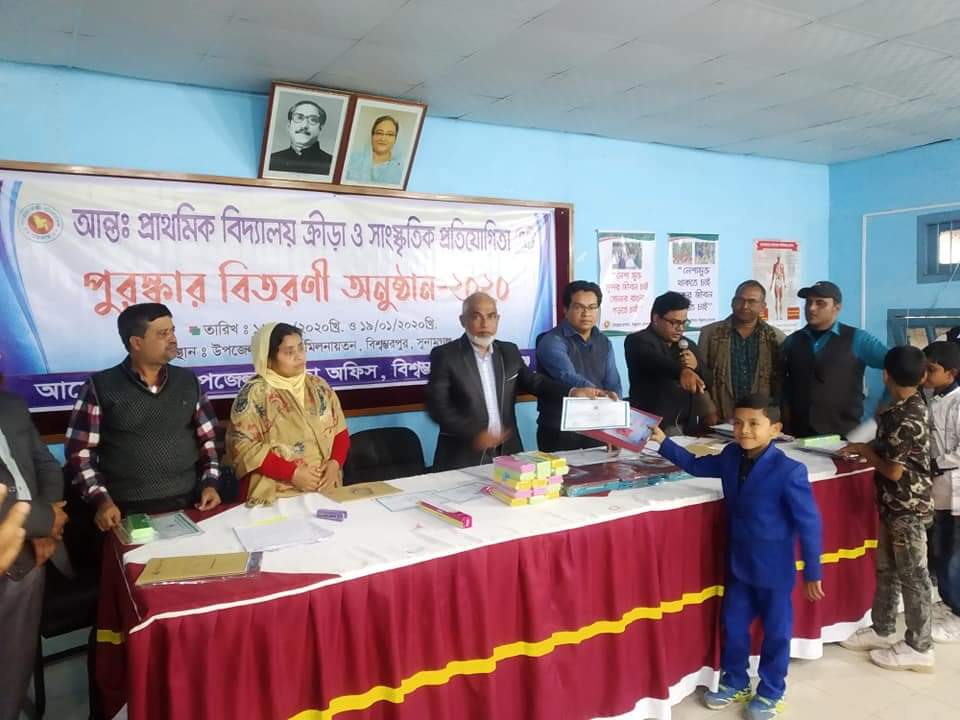 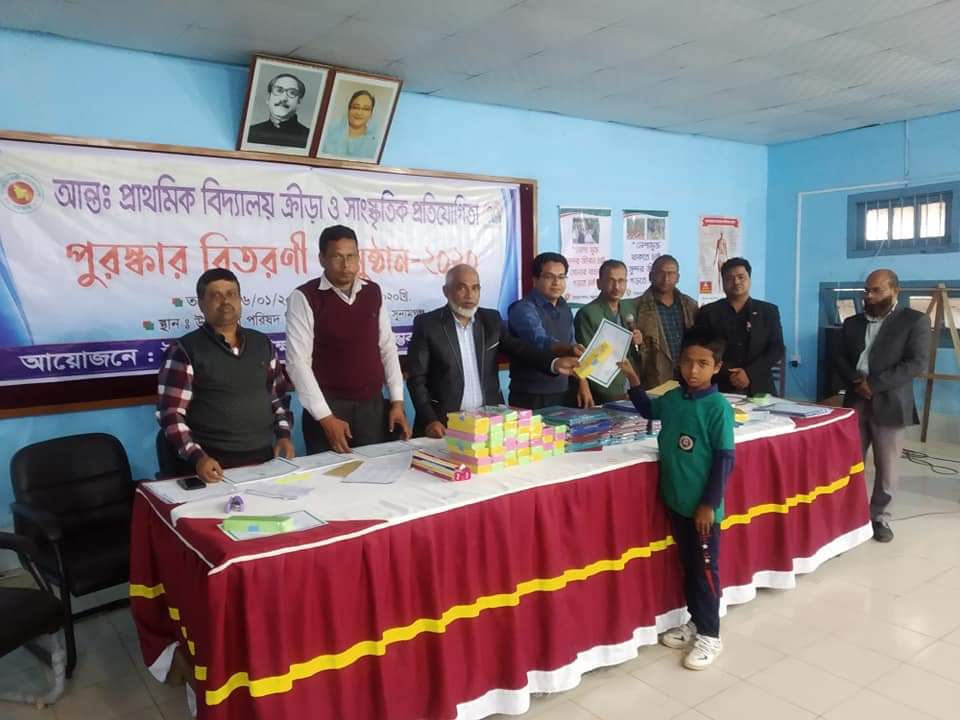 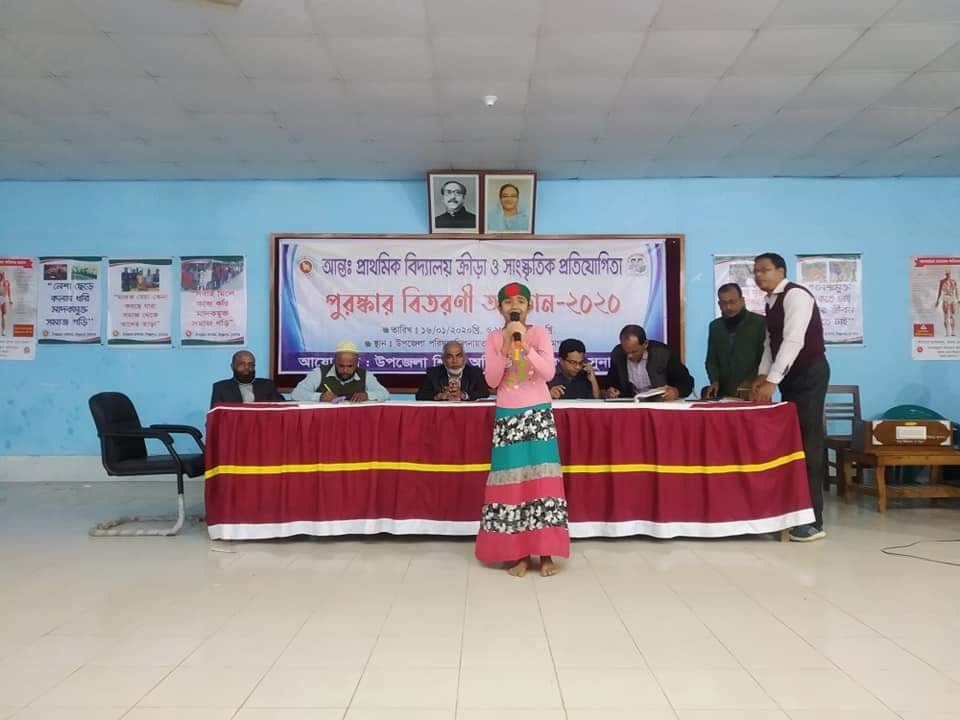 শ্রেষ্ঠ শিক্ষক হিসেবে স্বীকৃতি
পেশাগত কাজের স্বীকৃতি স্বরূপ উপজেলা পর্যায়ে শ্রেষ্ঠ শিক্ষক মাঝাইর সরকারি প্রাথমিক বিদ্যালয়ের প্রধান শিক্ষক জনাব ধীরেন্দ্র কুমার দেবনাথ ২০১৭ সালে সরকারিভাবে উন্নত দেশের শিক্ষা ব্যবস্থা সম্পর্কে জানার জন্য ভিয়েতনাম ও ধনপুর সরকারি  প্রাথমিক বিদ্যালয়ের প্রধান শিক্ষক মোঃ ছায়েদুর রহমান , ২০১৯ সালে  চীন সফর করেন।
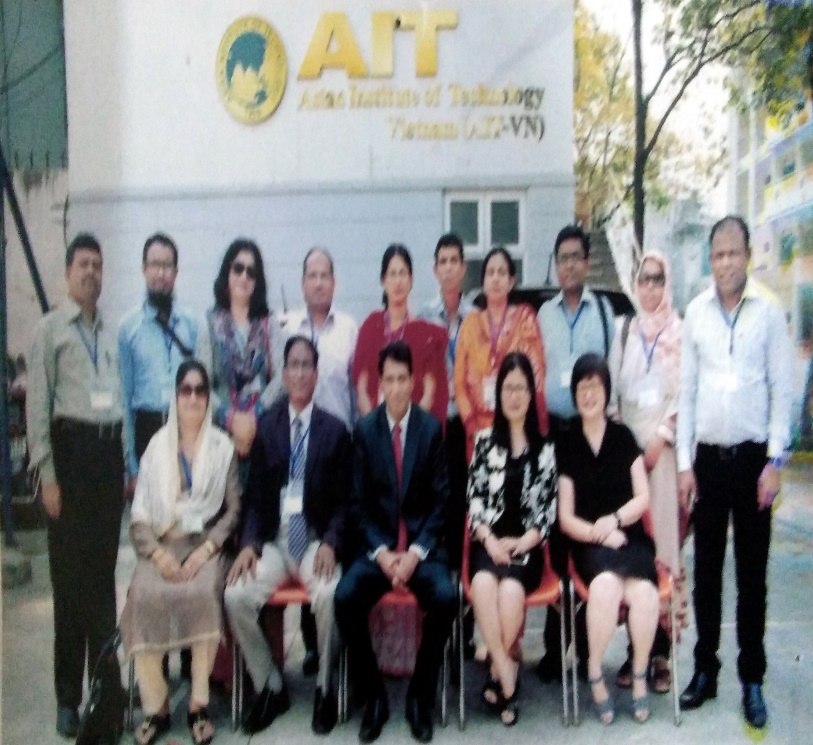 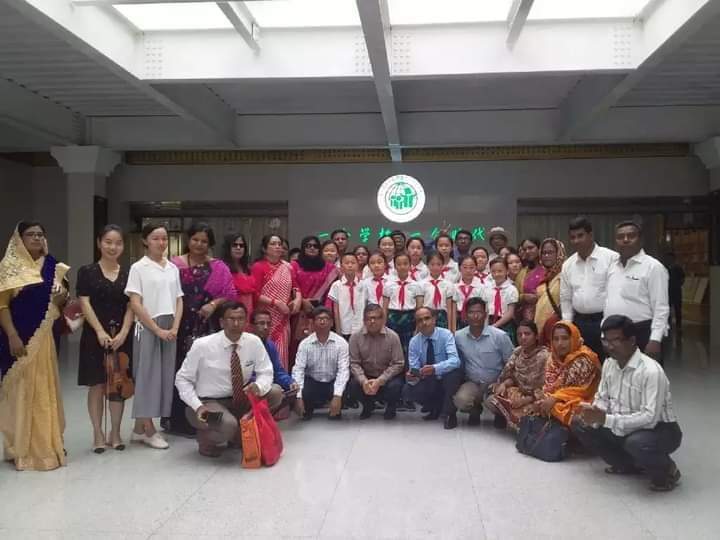 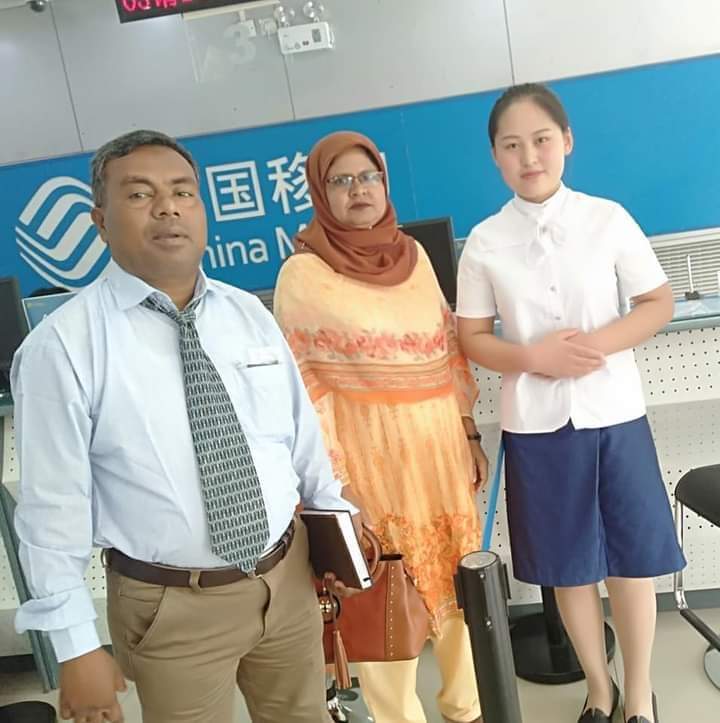